XR Ideation and Pilots for Medical Education via Community Engagement and Internships
June 2, 2022 | 2022 Information Technology in Academic Medicine Conference
New York, NY
The UMass Chan MedXR Team
Melissa Fischer, MD MEd
Professor of Medicine
Assistant Vice Provost, Interprofessional & Instructional Innovation
Executive Director, interprofessional Center for Experiential Learning & Simulation (iCELS)
Patty Lanzillotti
Associate CIO,
Academic Technology
Information Technology
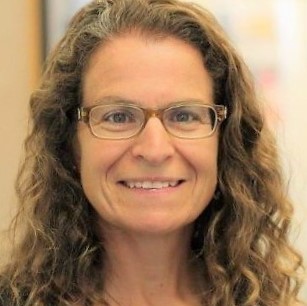 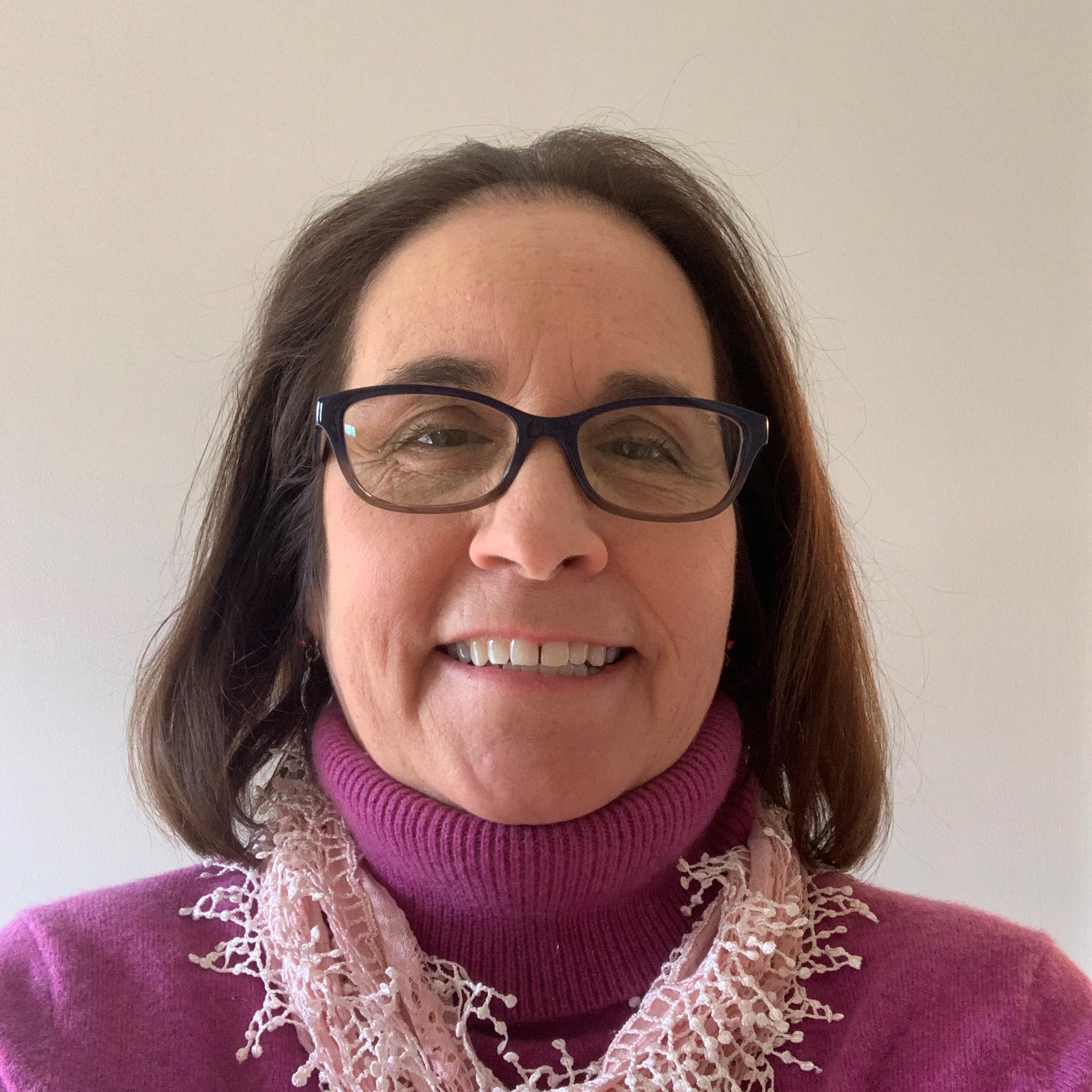 Matt Kersey
Academic Augmented and Virtual Reality Intern
MS student in Computer Science at Columbia University
Julie LeMoine
Asst Professor
Neurobehavioral Technology
Irish Research Council Scholar
PhD candidate in Applied XR
Co-founder of MedVR
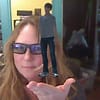 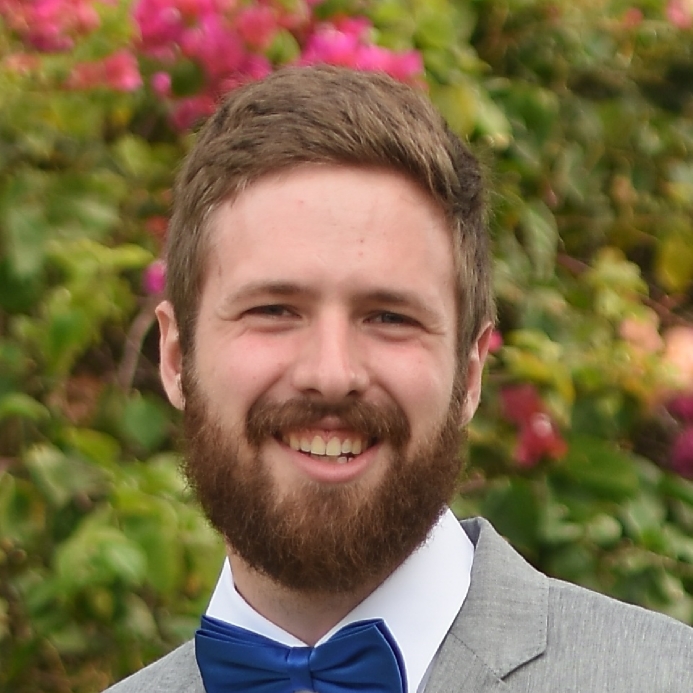 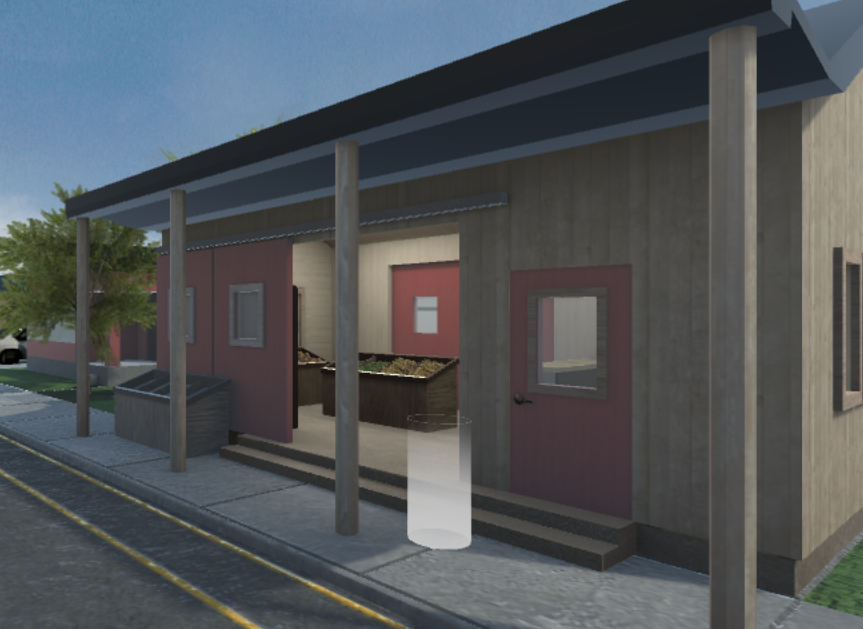 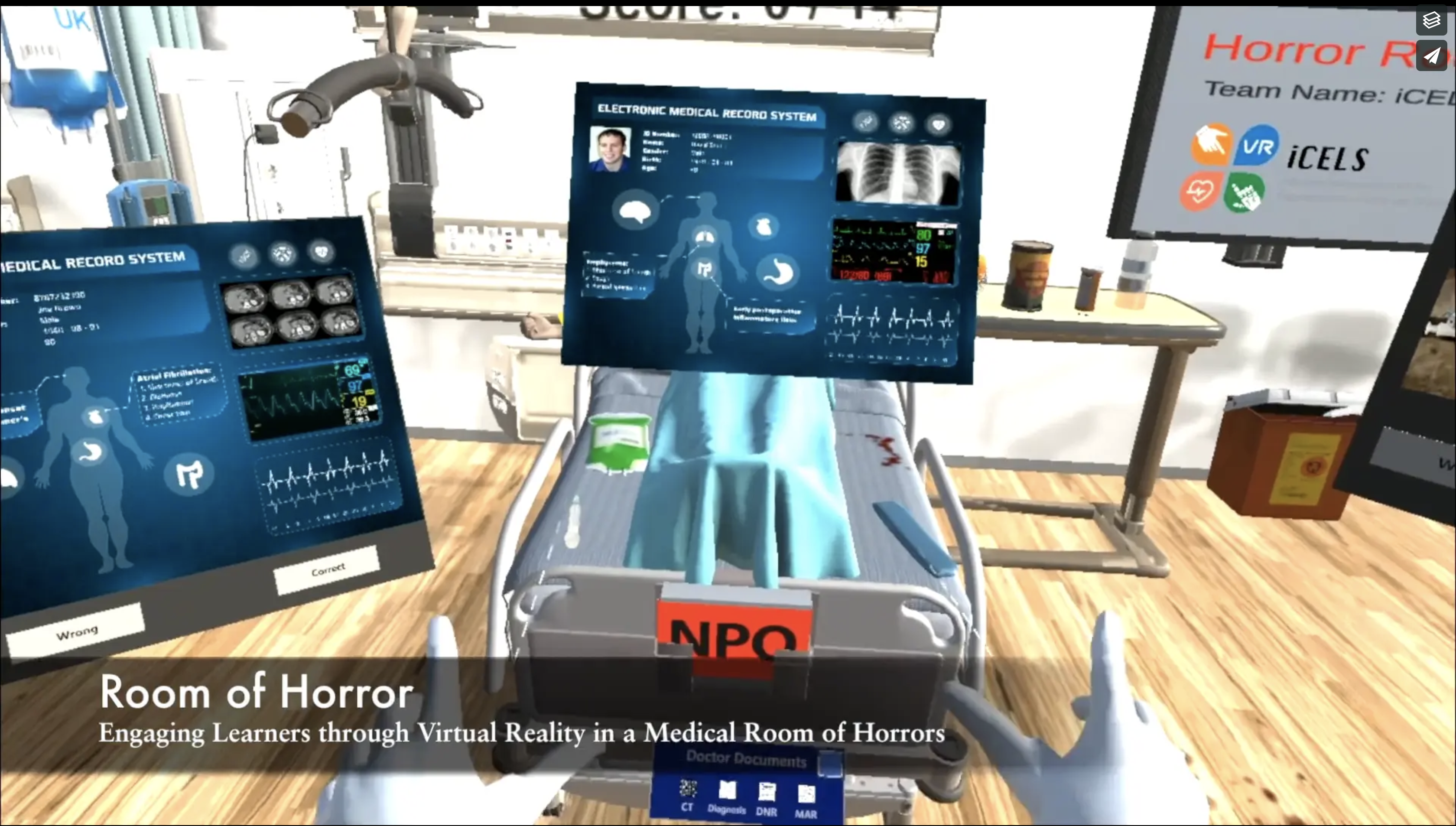 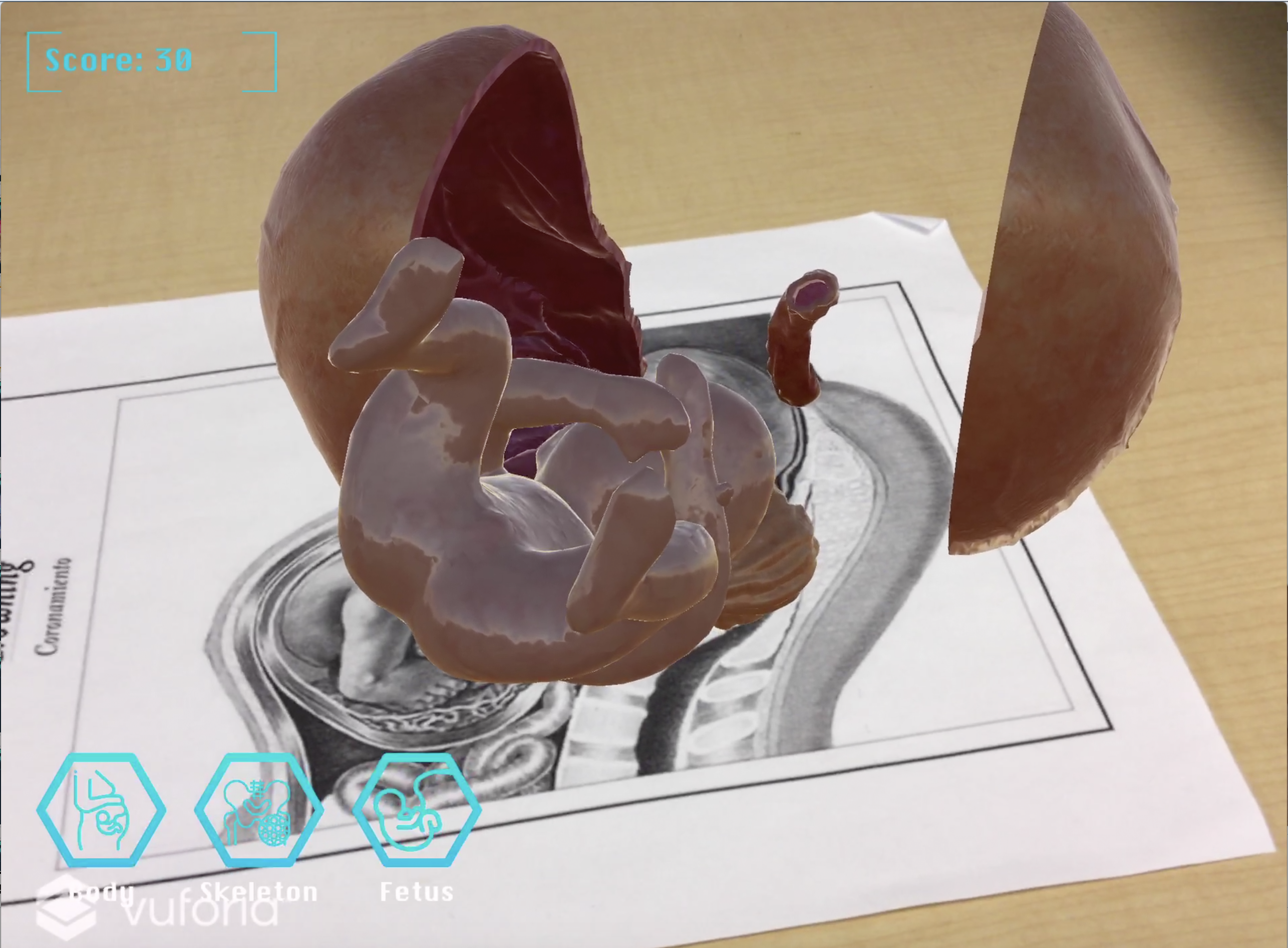 What is XR?
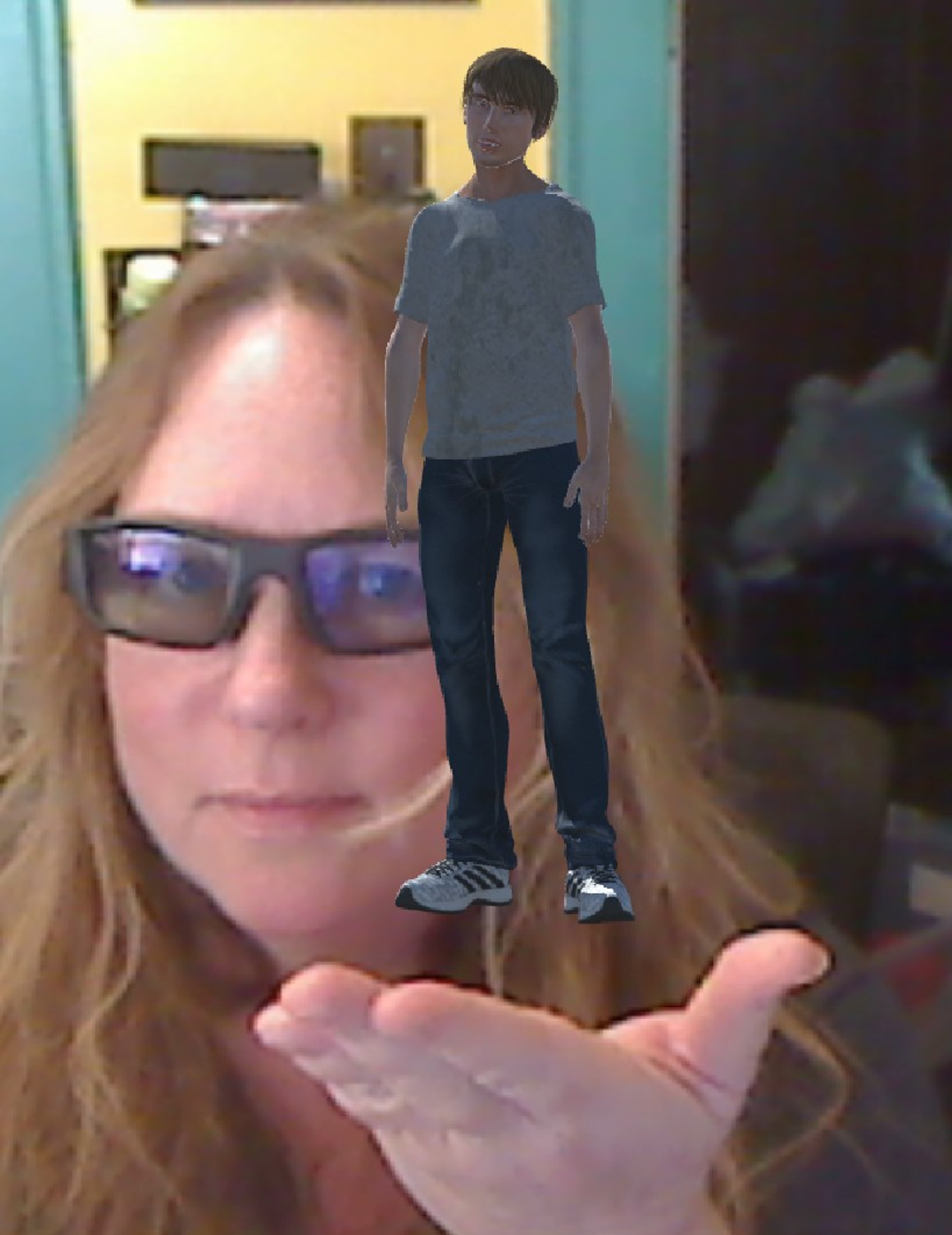 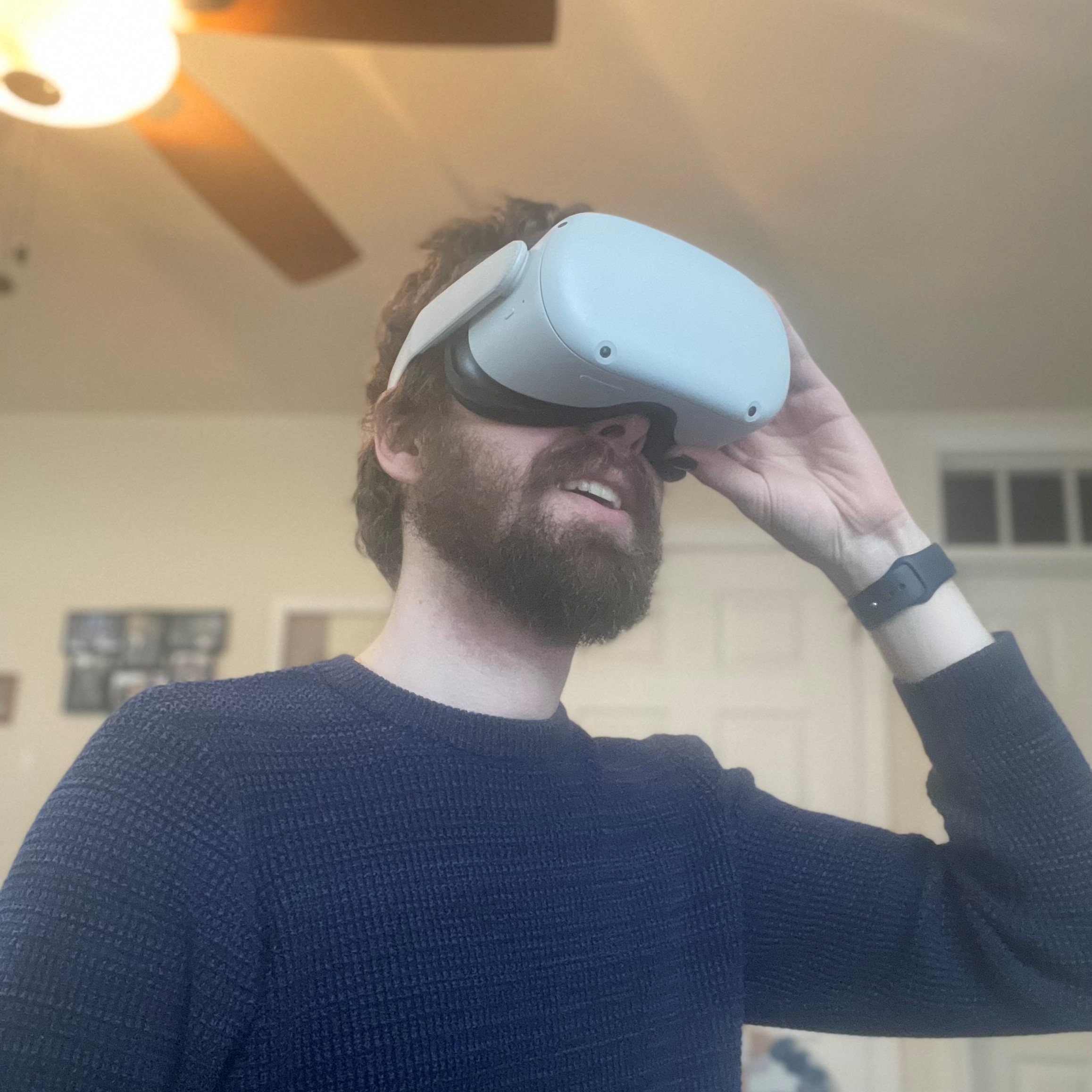 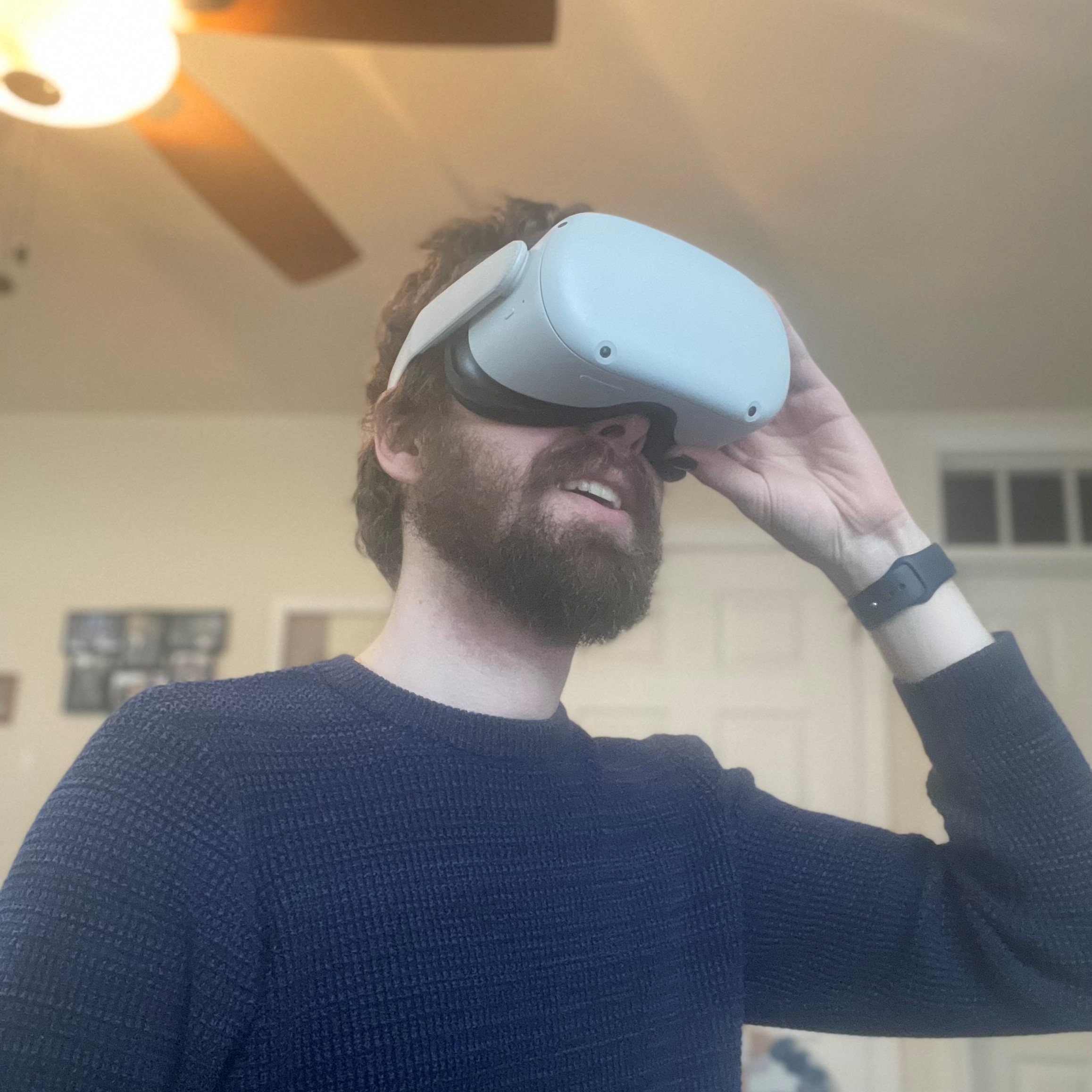 Virtual Reality
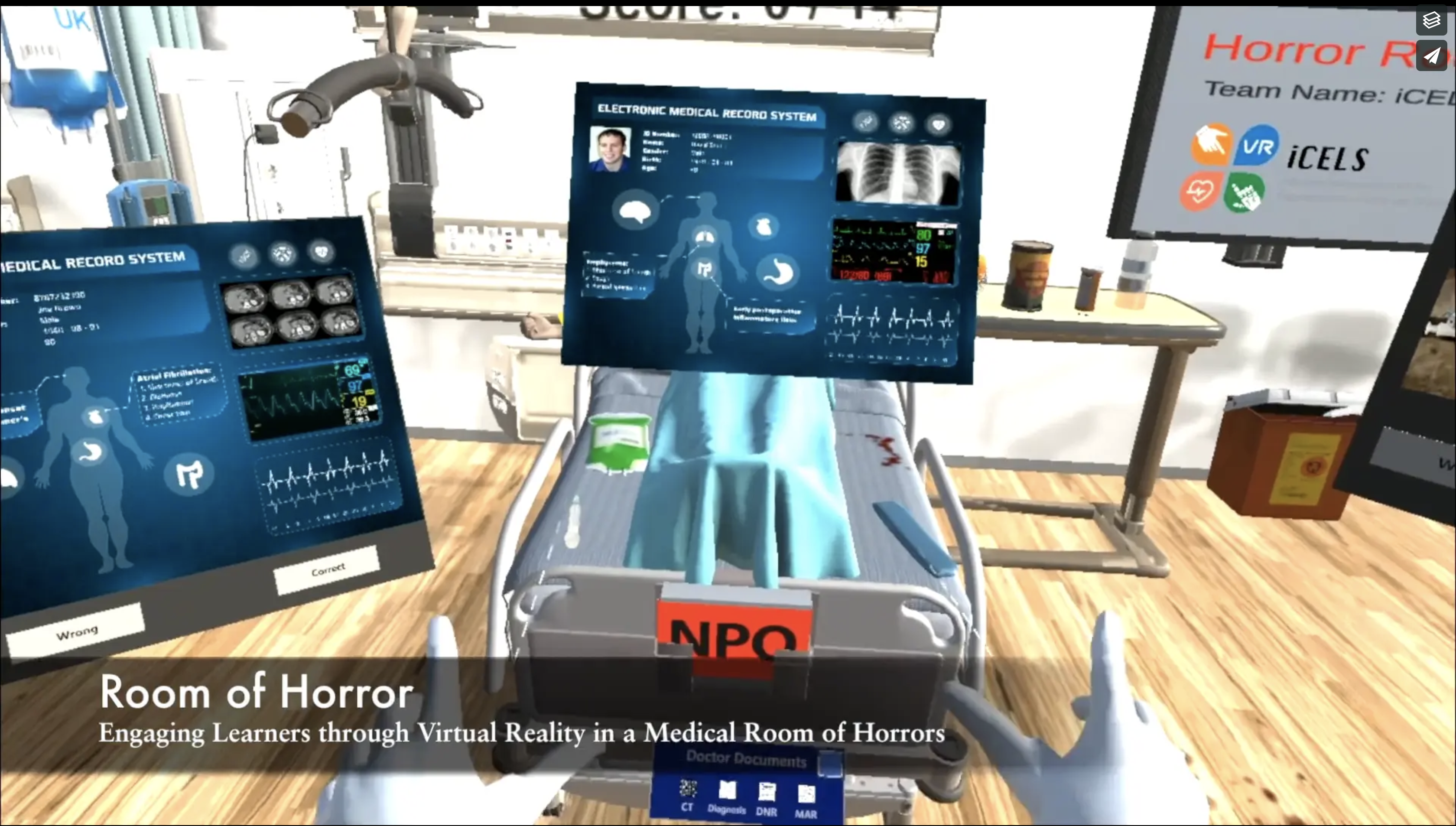 Fully immersive
Virtual content in a virtual space
Headsets
An example of a VR simulation
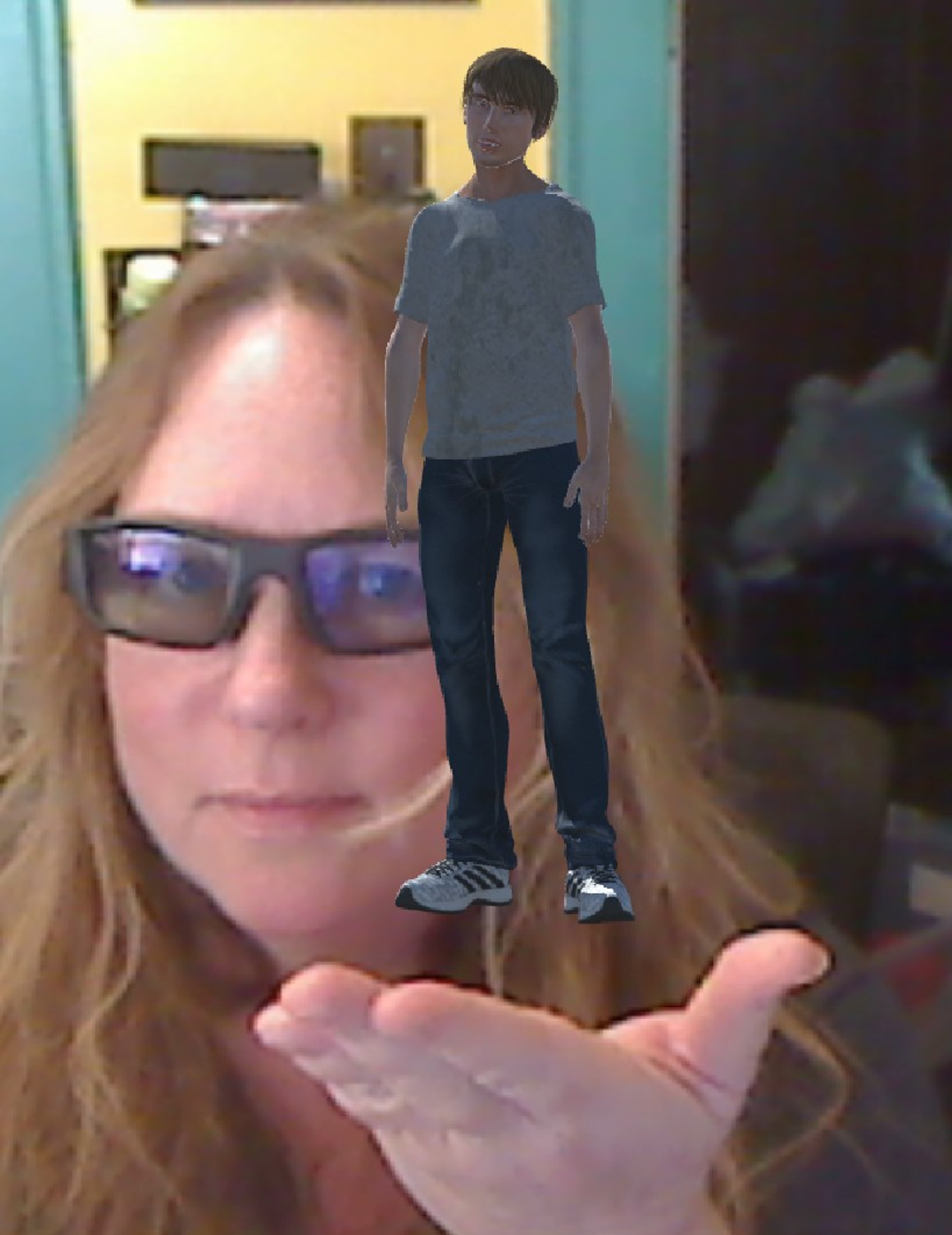 Augmented Reality
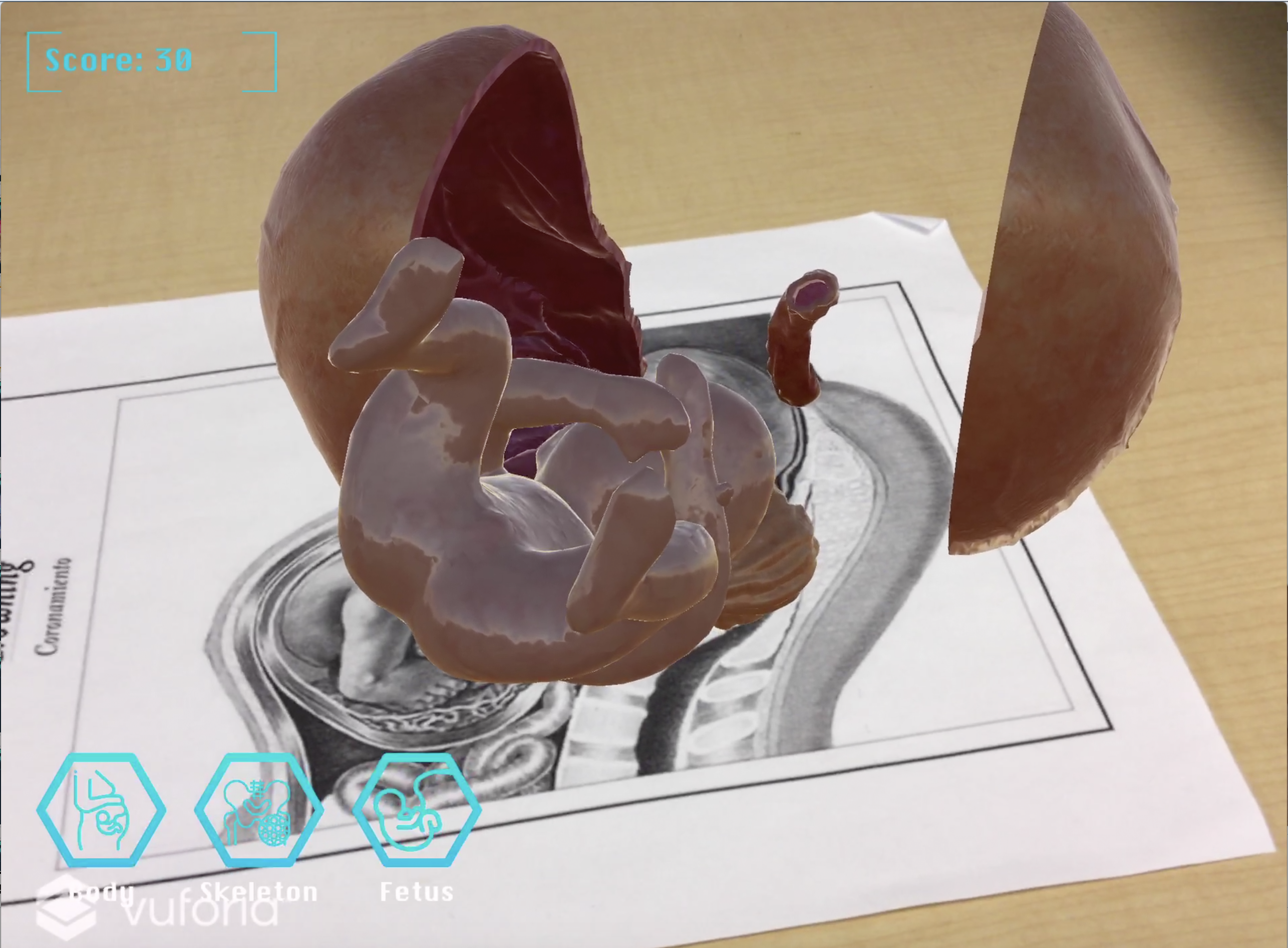 Virtual content in the real world
Smartphones, tablets, headsets
An example of an AR application
XR has many possible medical applications
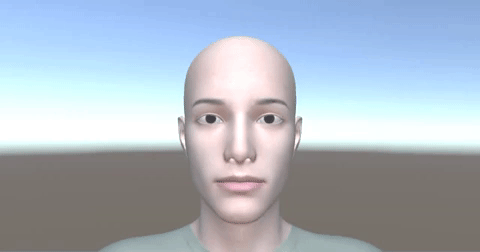 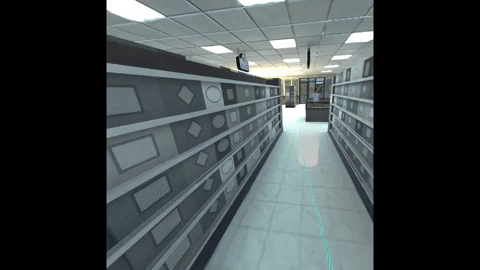 Practicing communicating with patients on desktop
Augmenting 
standardized patients with facial droop using AR
Learning about 
social determinants 
of health in VR
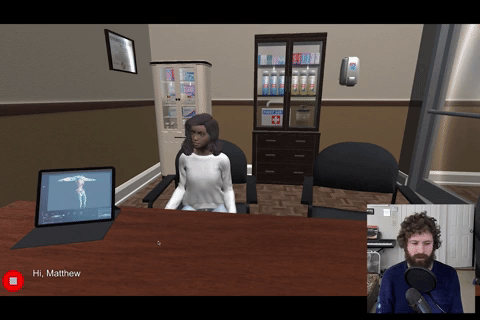 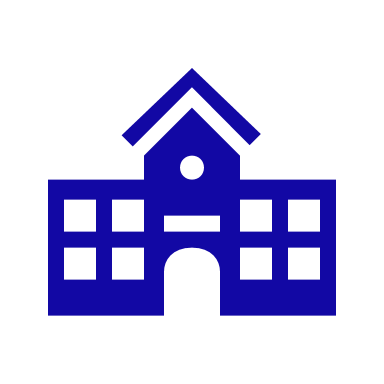 UMass Chan’s ideology of IT internships
UMass Chan
Talented individuals from diverse backgrounds matched with unique technology opportunities
Supports early stages of program development
Fosters innovation, passion, and creativity
Provides opportunities for networking and mentoring
Furthers the mission of the University
Gains fresh perspective from students
Enhances student experience and learning
Fresh perspectives
New opportunity
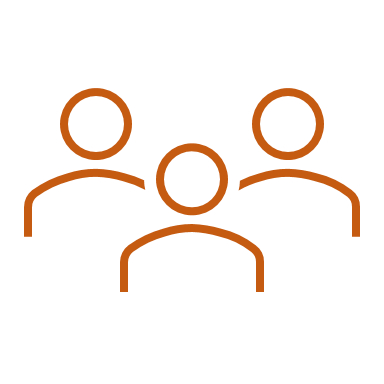 Student Interns
MedXR is enriched through development and community engagement
Interprofessional Center for Experiential Learning & Simulation (iCELS)
Associate Dean for Undergraduate
Medical Education
IT
ACIO, Academic Technology
XR Intern
MedXR
Internship program
Weekly outreach cafes
Community-driven projects
Eunice Kennedy 
Shriver Center 
XR Expert, Asst. Professor
Community
Subject Matter & Lived Experience Experts
[Speaker Notes: Faculty and community members provide domain knowledge about medicine and places where XR, or other technologies, could be used
Suggest areas where technology can augment medical education
Partner with intern and students throughout development lifecycle
Students provide insight into how applications can best serve them 
Students actively participate in testing the concepts and provide feedback]
Intern skills + community expertise = valuable ideation
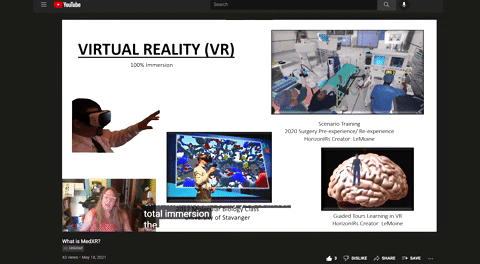 Educated community about XR
- Seeded emphasis on diverse populations, technologies, and institutional priorities
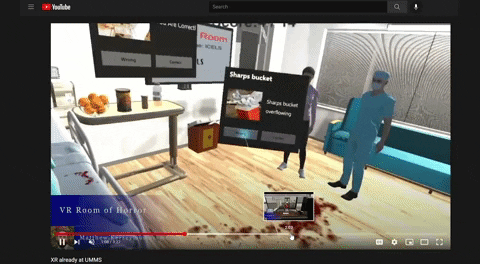 Community submitted ideas
Rated submissions
Selected top three
Multi-modal toolsmaintain engagement & productive collaboration
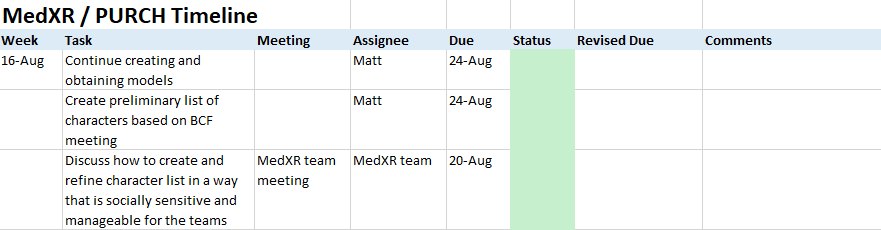 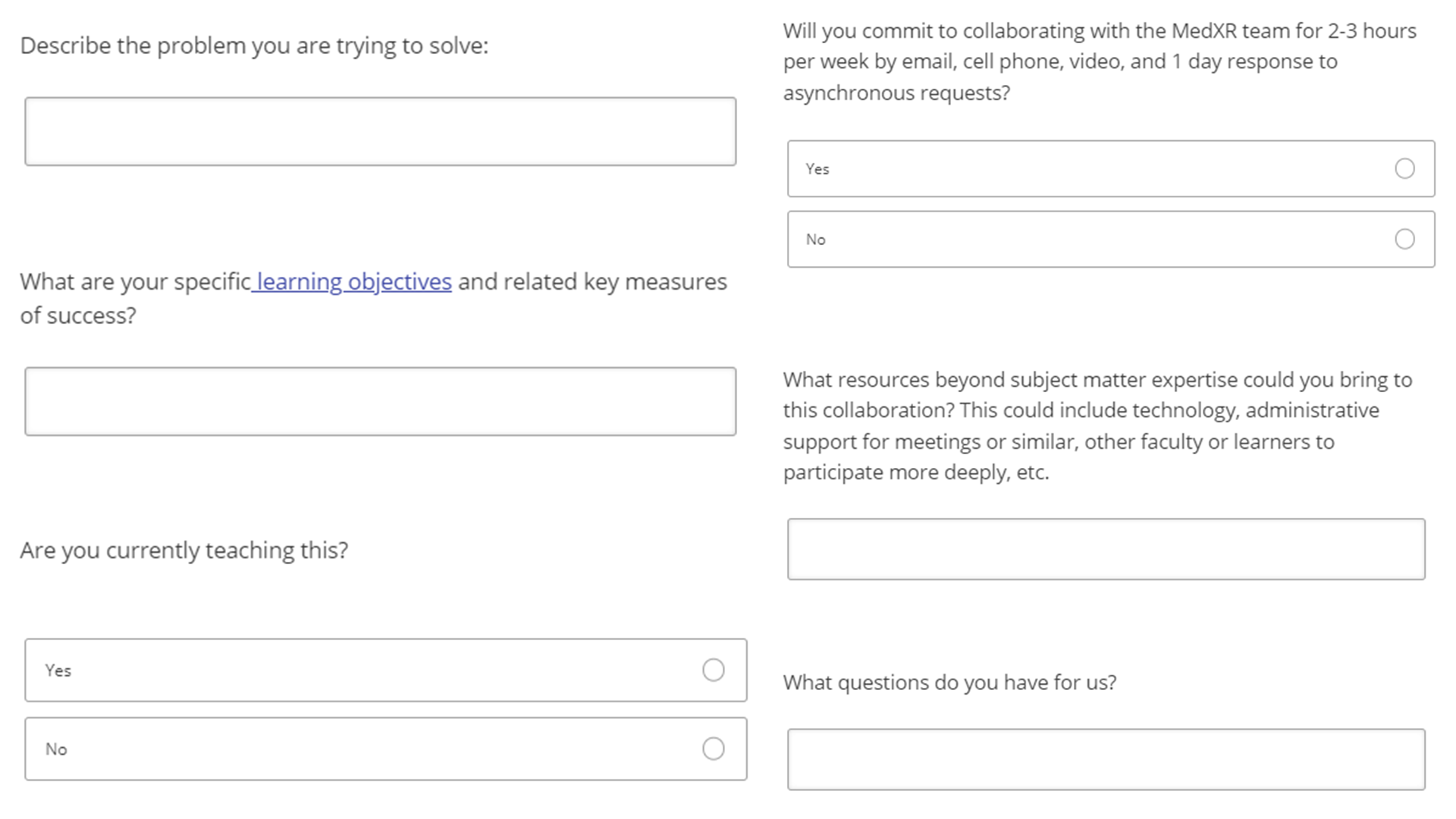 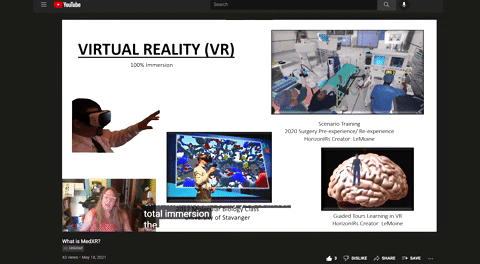 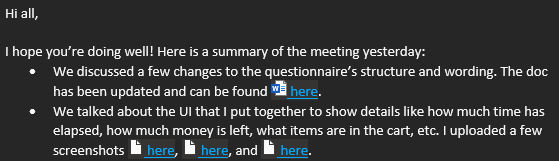 Pitching an internship & building an ideation campaign
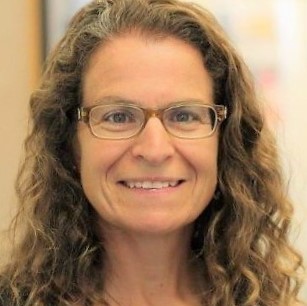 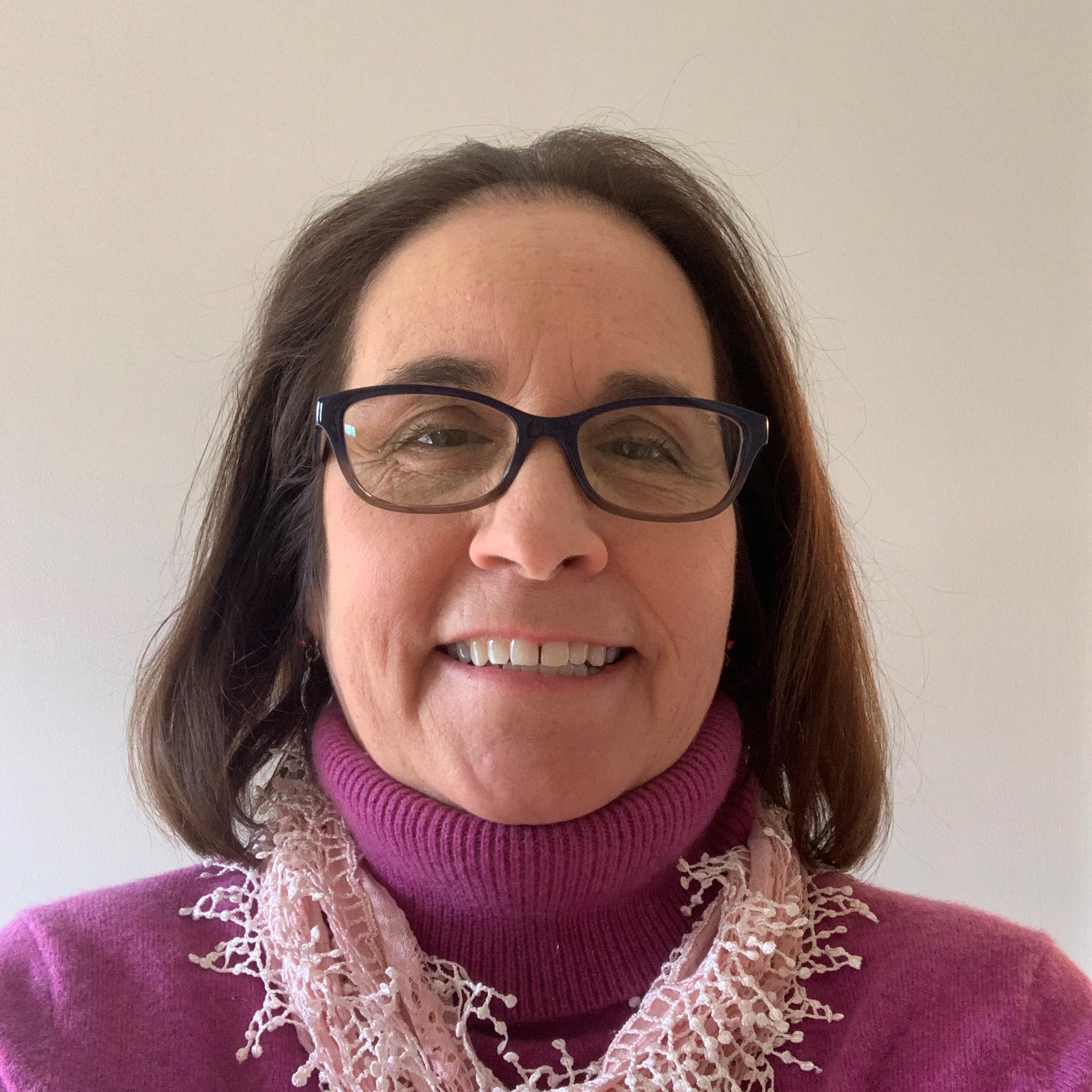 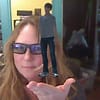 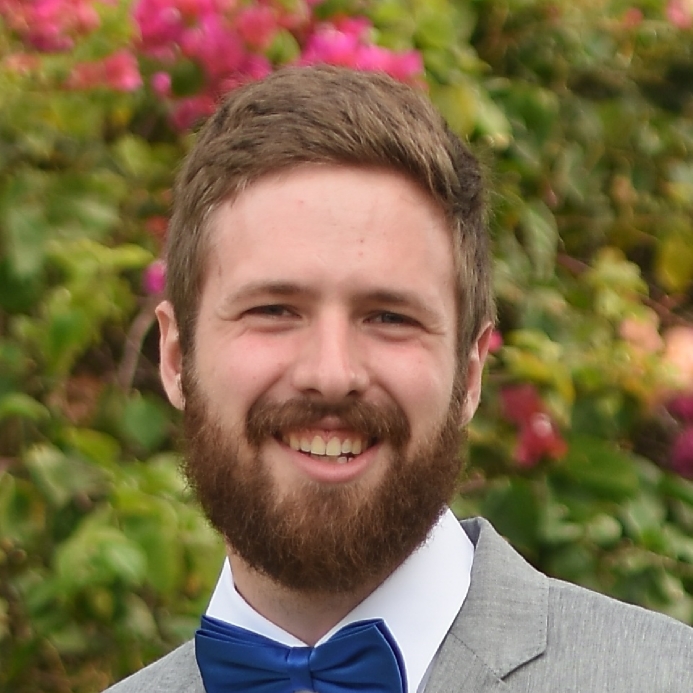 Creating XR Experiences
Creating XR Experiences
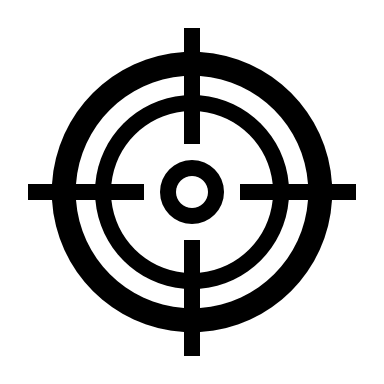 Define
Storyboard, Scripts, &  Engagement Plan
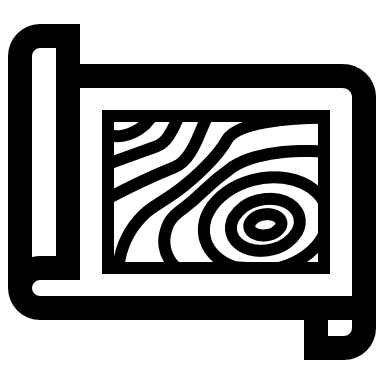 Create
Procure
Record
Model
Animate
Pipeline
Tools
Establish
Game Engines
SW dev.
3rd Party Libs, APIs, etc.
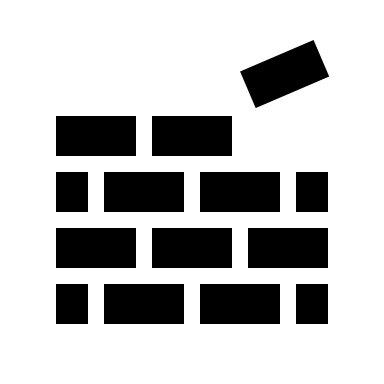 Deploy
Displays
Apps/Viewers
Services
Platforms, Hosting
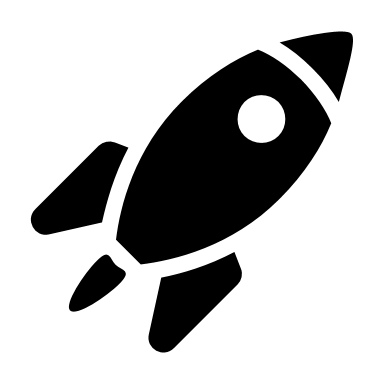 Creating XR Experiences
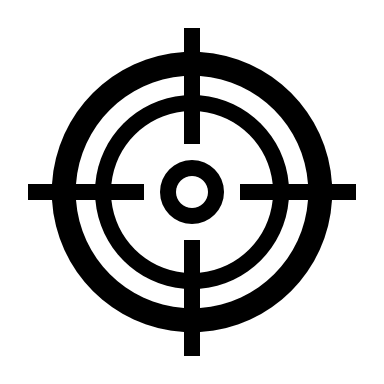 Define
Storyboard, Scripts, &  Engagement Plan
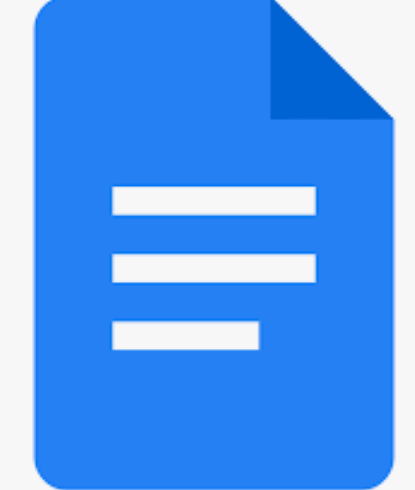 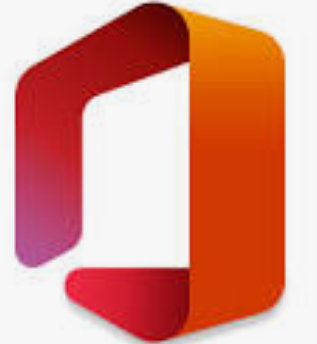 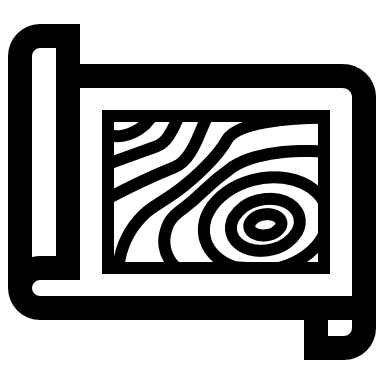 Create
Procure
Record
Model
Animate
Pipeline
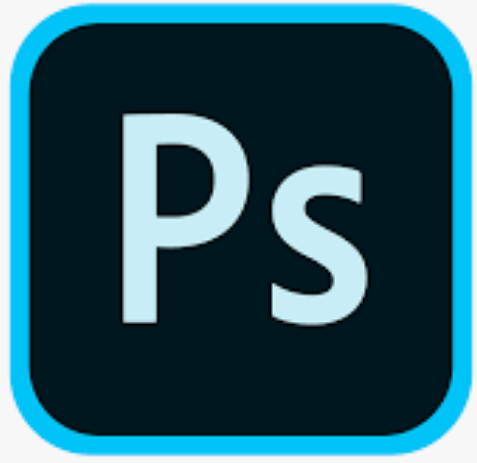 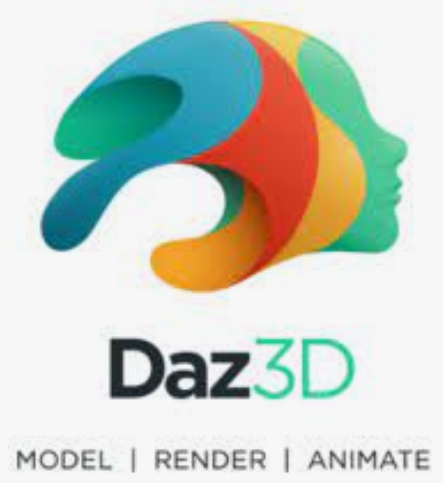 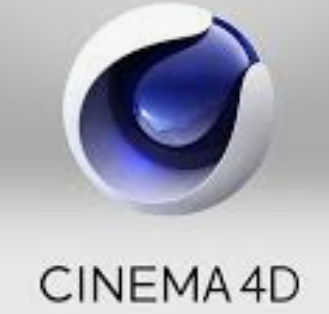 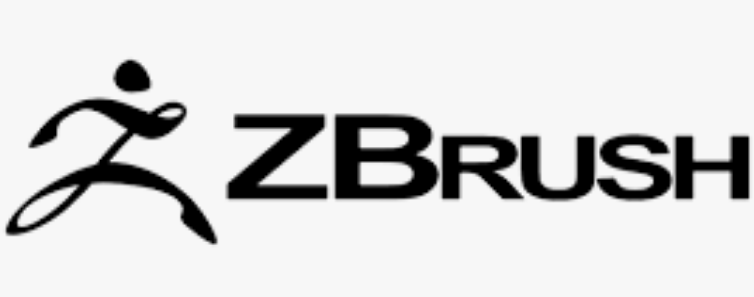 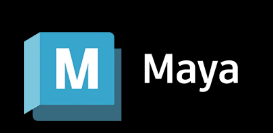 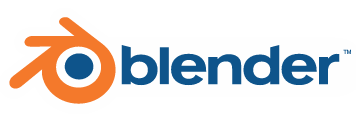 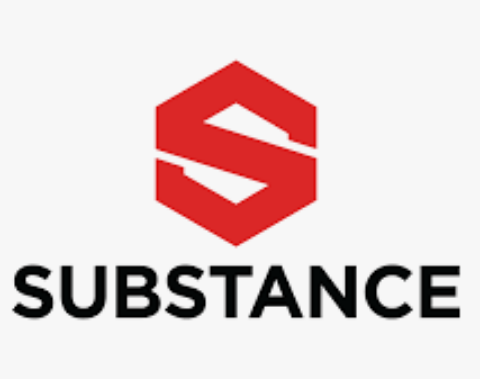 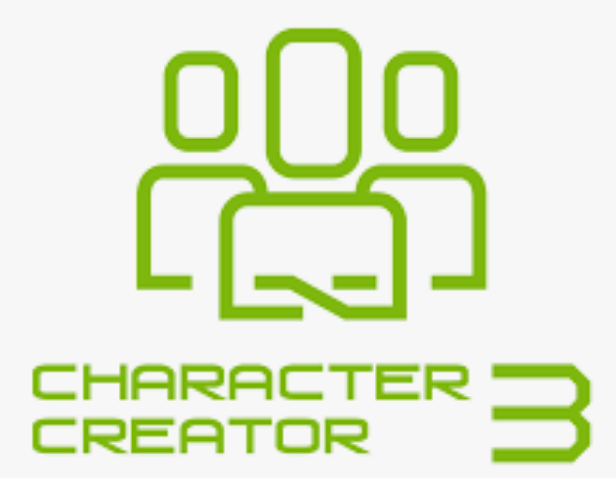 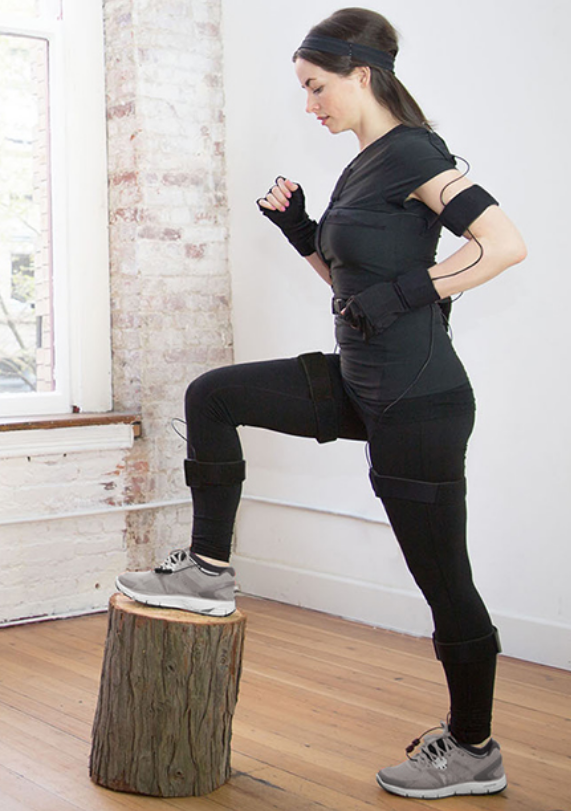 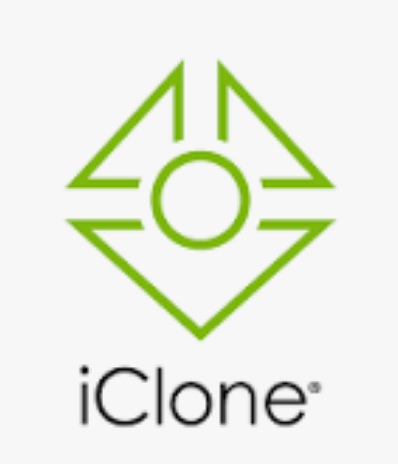 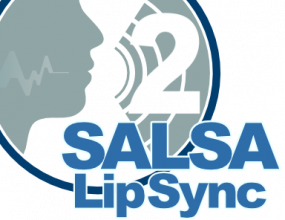 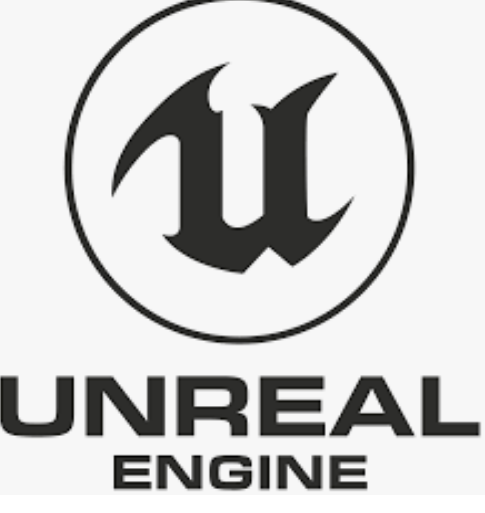 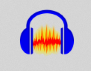 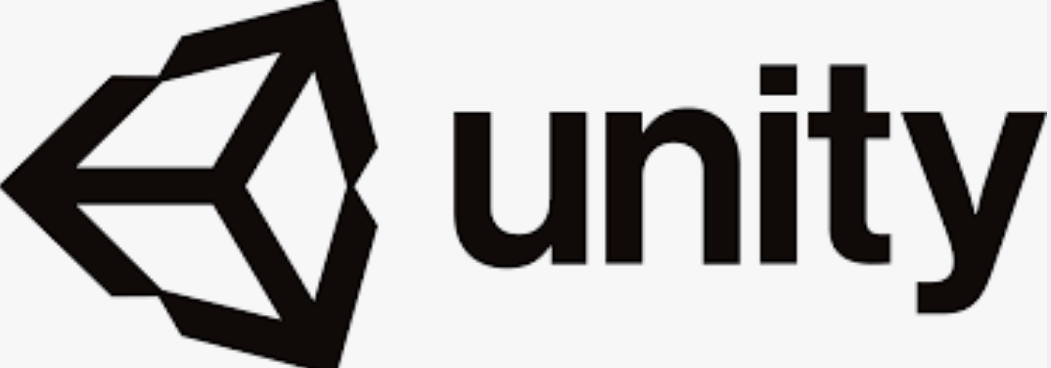 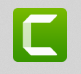 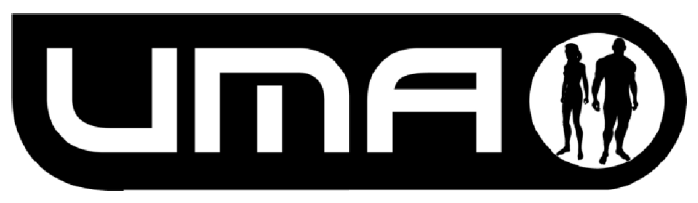 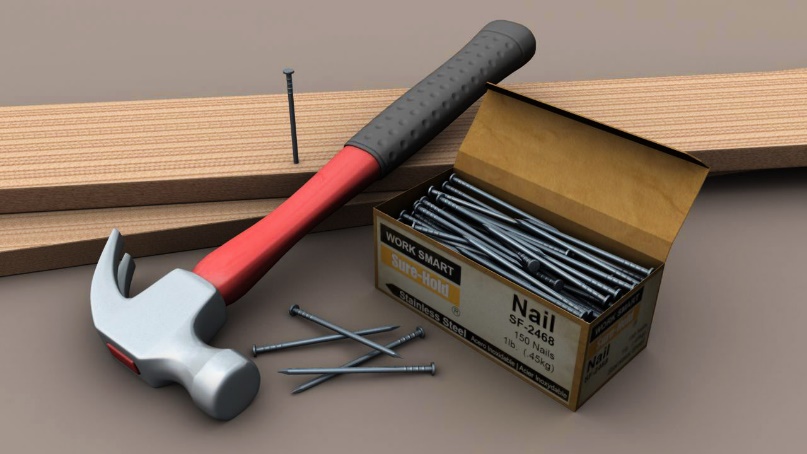 Tools
Establish
Game Engines
SW dev.
3rd Party Libs, APIs, etc.
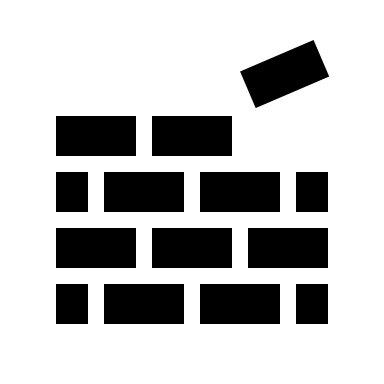 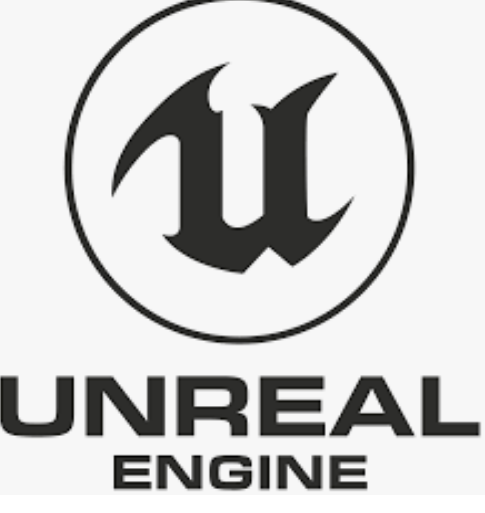 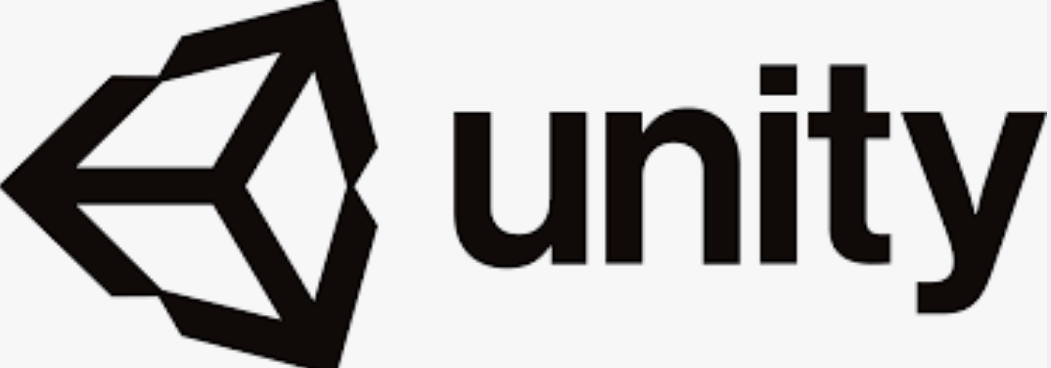 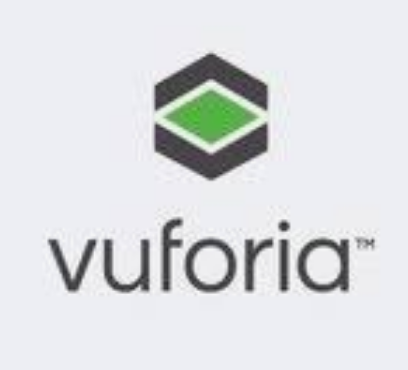 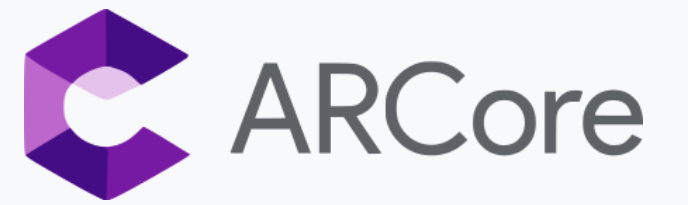 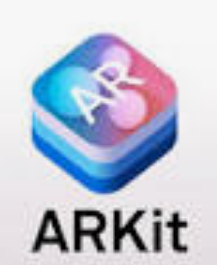 Deploy
Displays
Apps/Viewers
Services
Platforms, Hosting
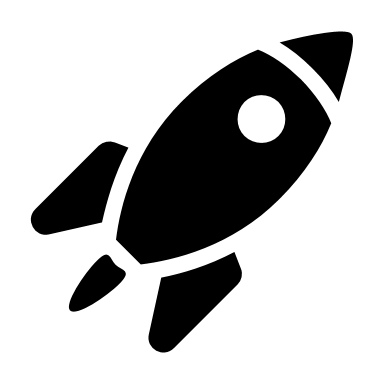 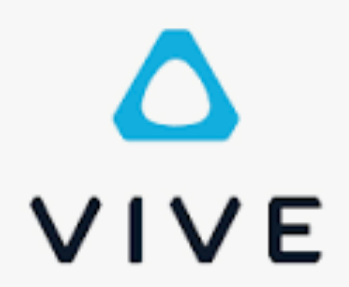 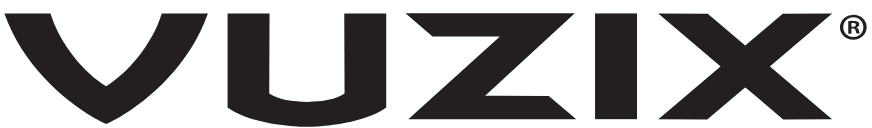 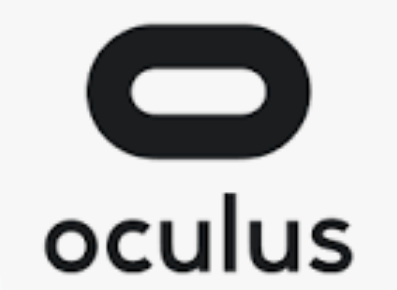 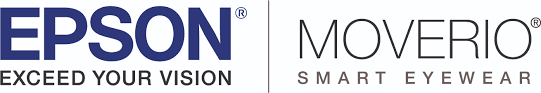 C#
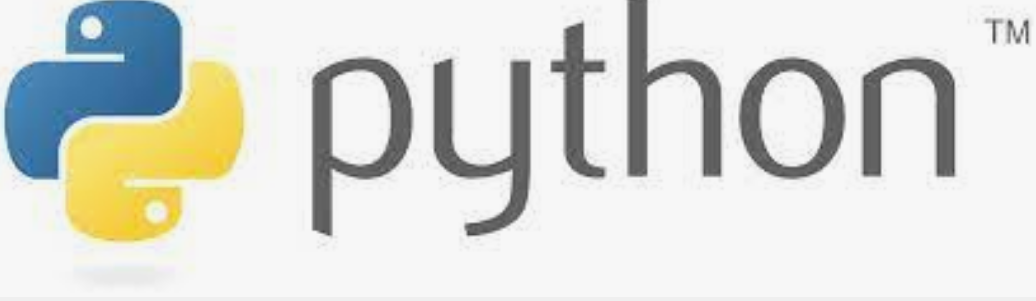 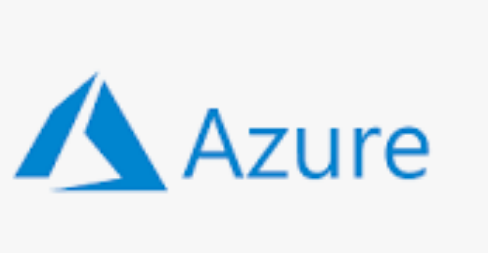 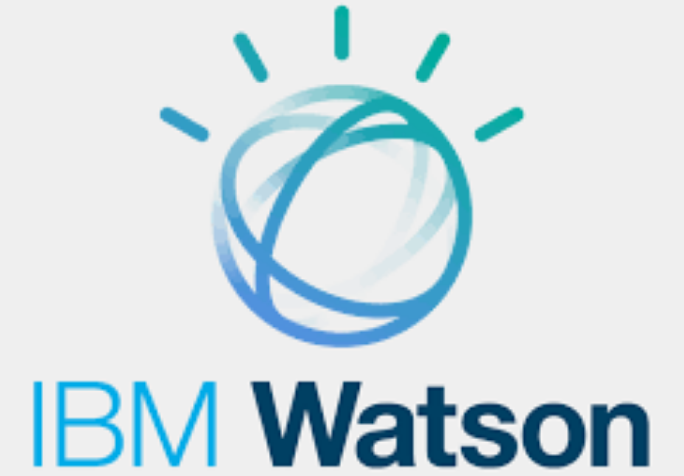 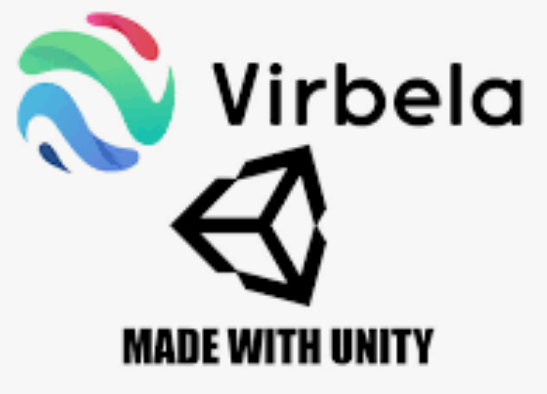 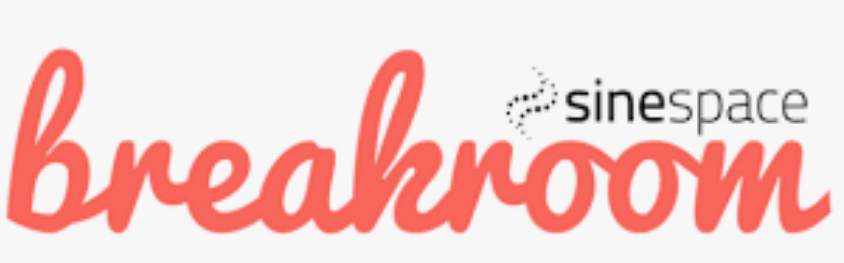 Creating XR Experiences
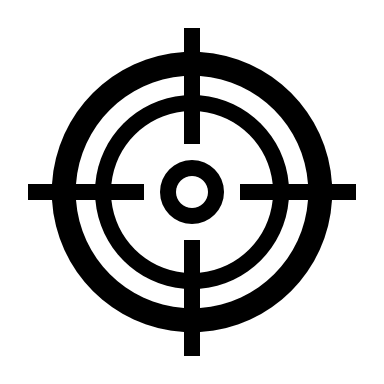 Define
Storyboard, Scripts, &  Engagement Plan
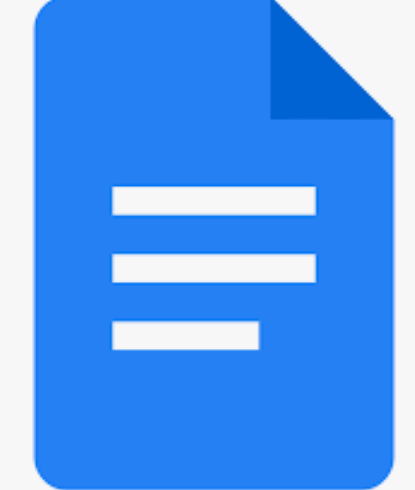 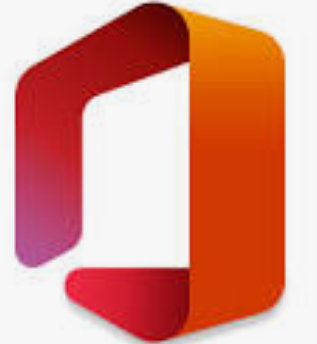 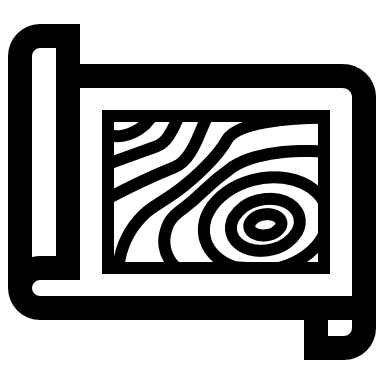 Create
Procure
Record
Model
Animate
Pipeline
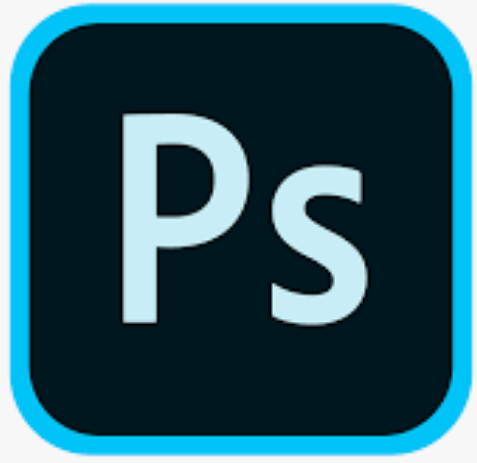 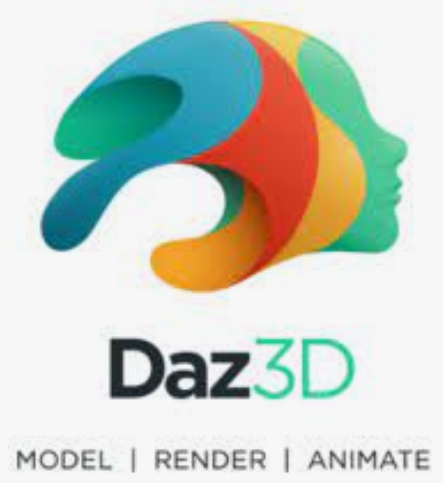 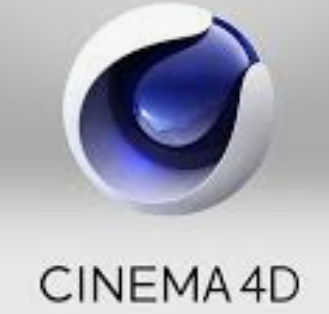 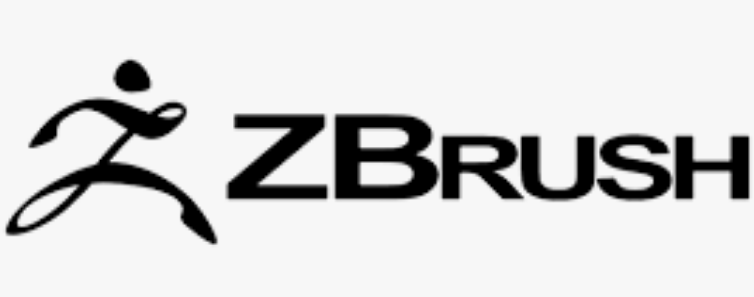 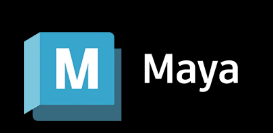 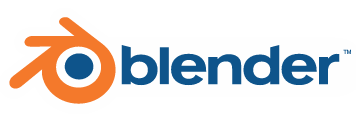 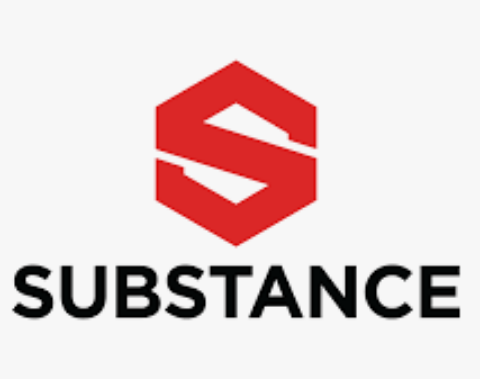 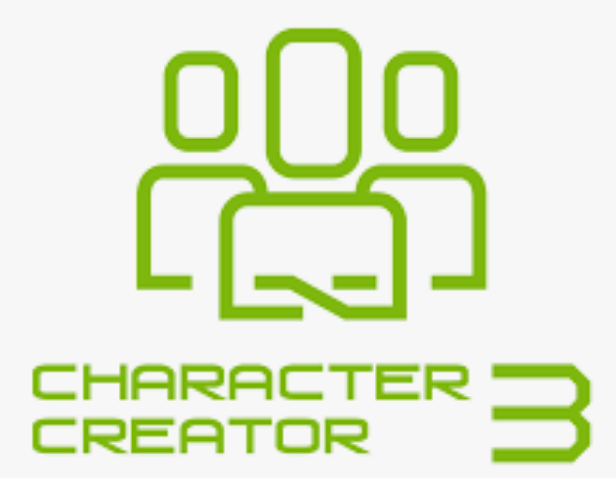 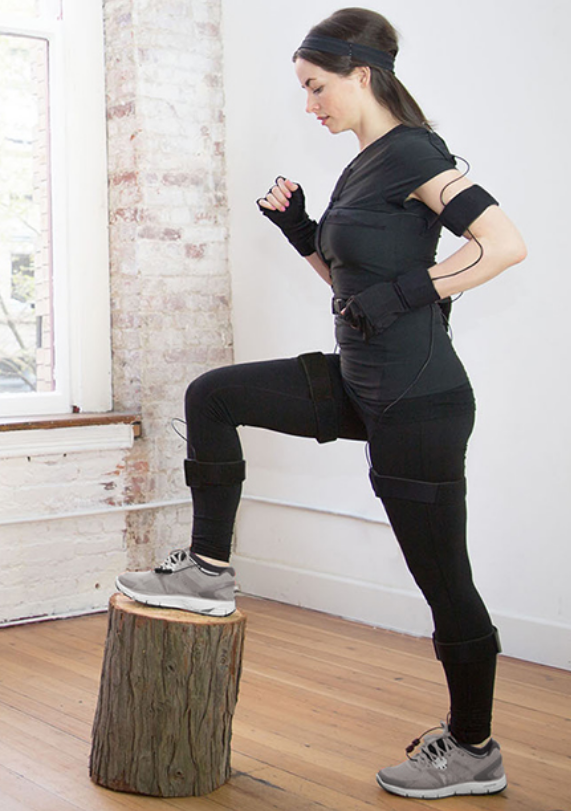 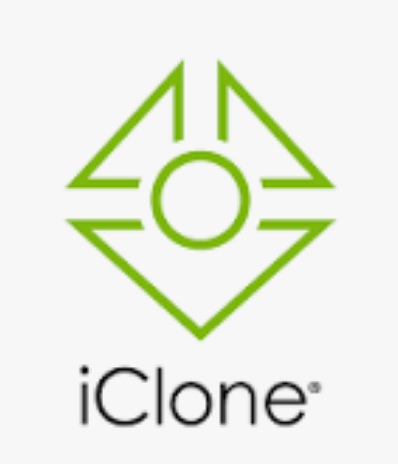 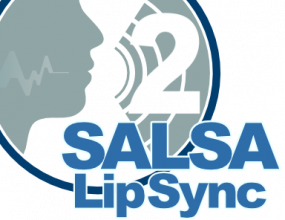 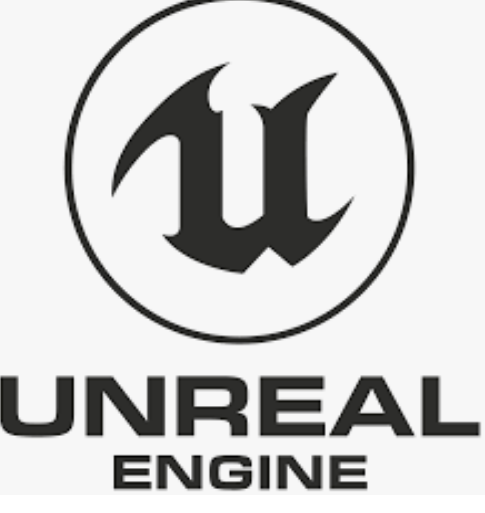 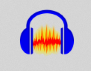 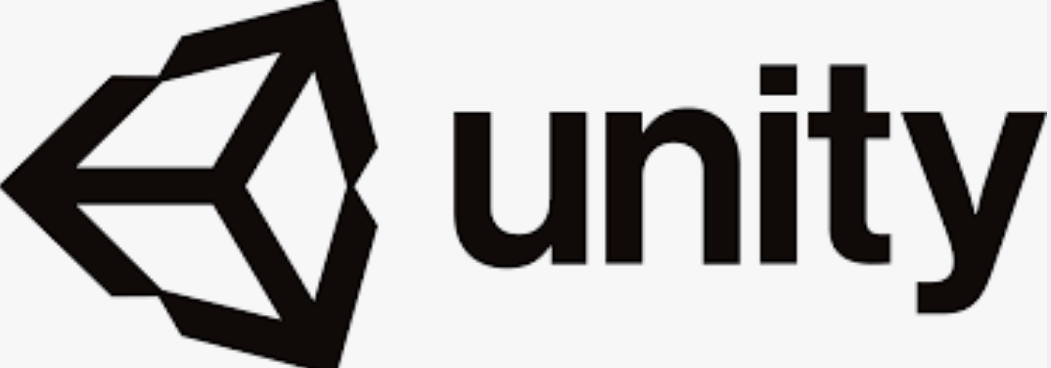 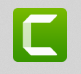 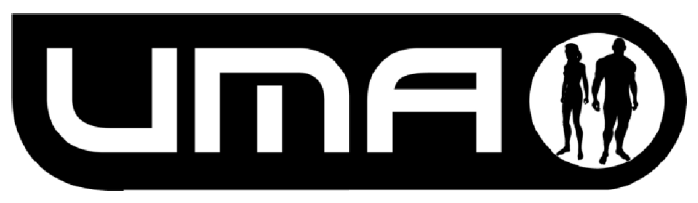 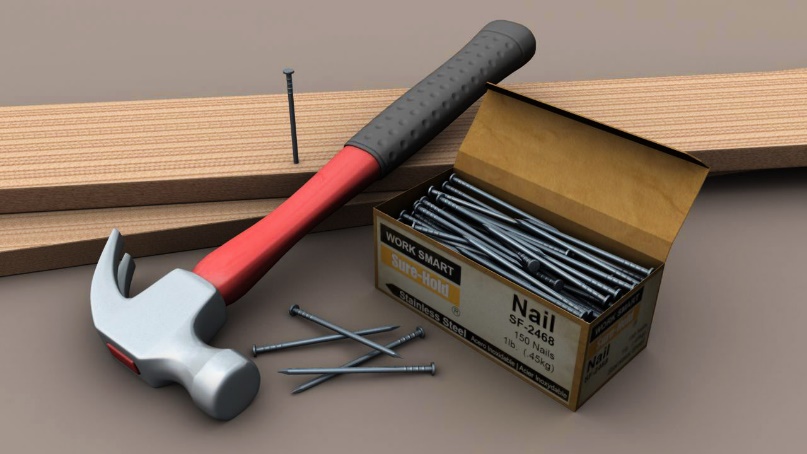 Tools
Establish
Game Engines
SW dev.
3rd Party Libs, APIs, etc.
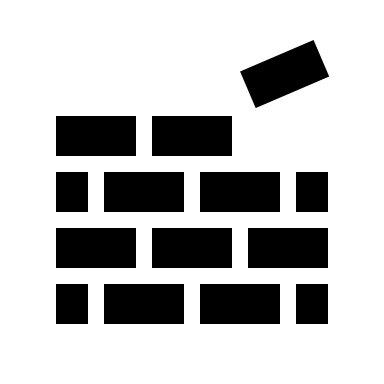 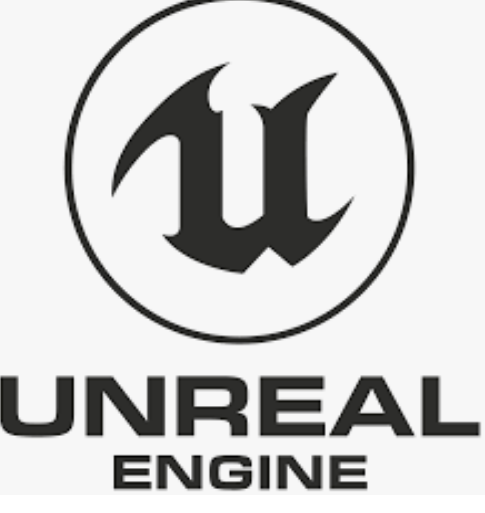 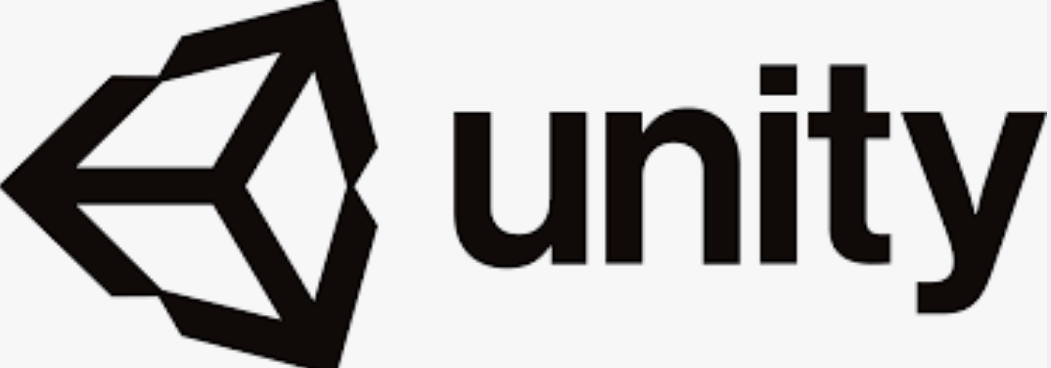 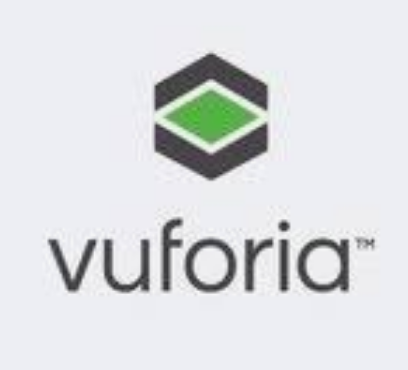 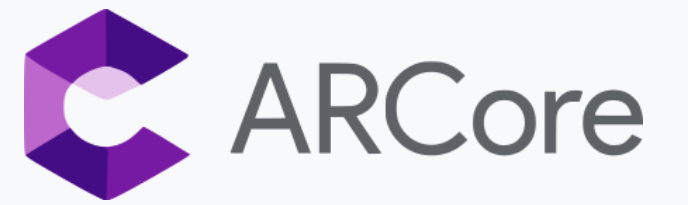 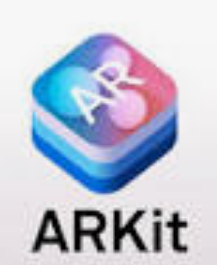 Deploy
Displays
Apps/Viewers
Services
Platforms, Hosting
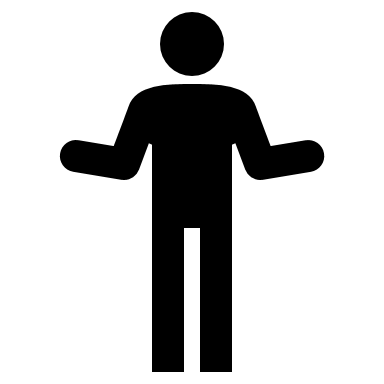 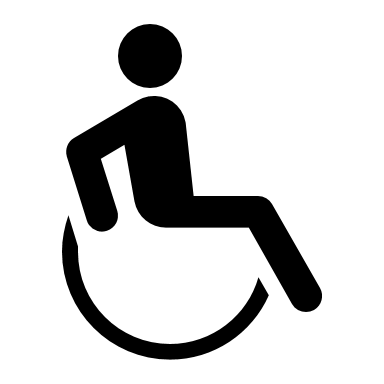 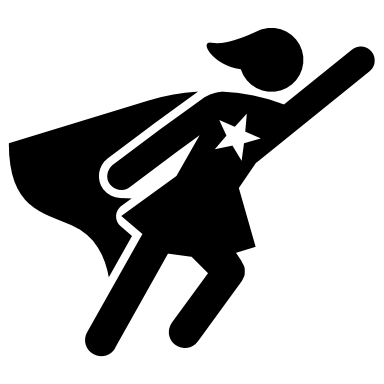 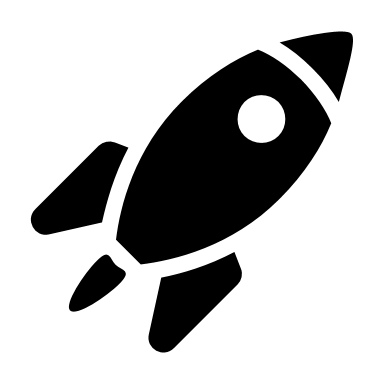 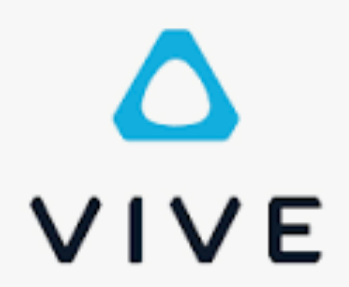 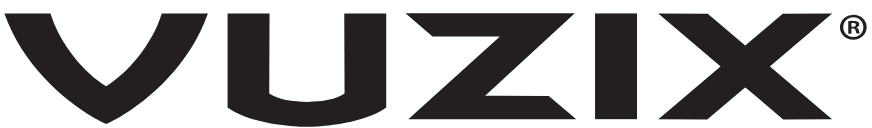 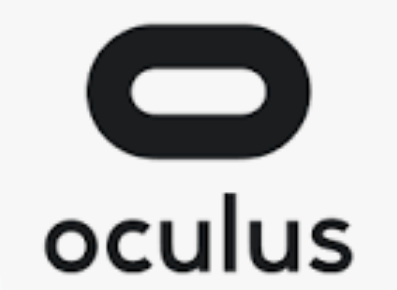 Talent
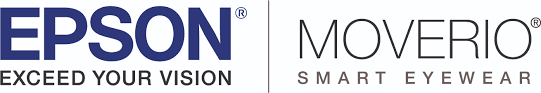 C#
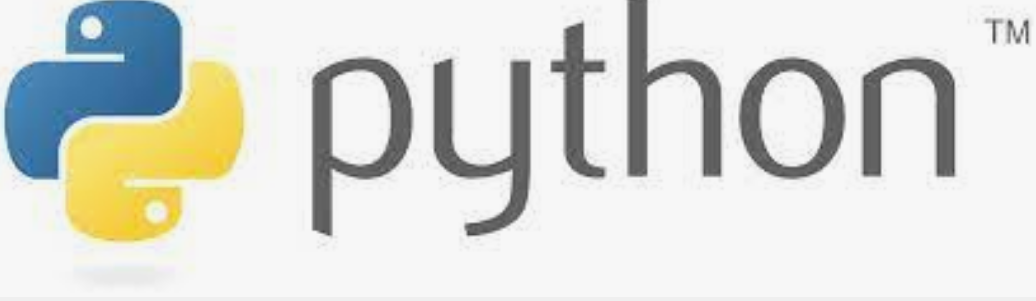 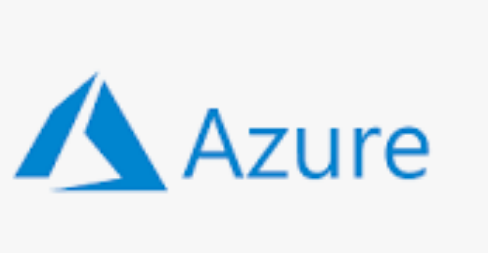 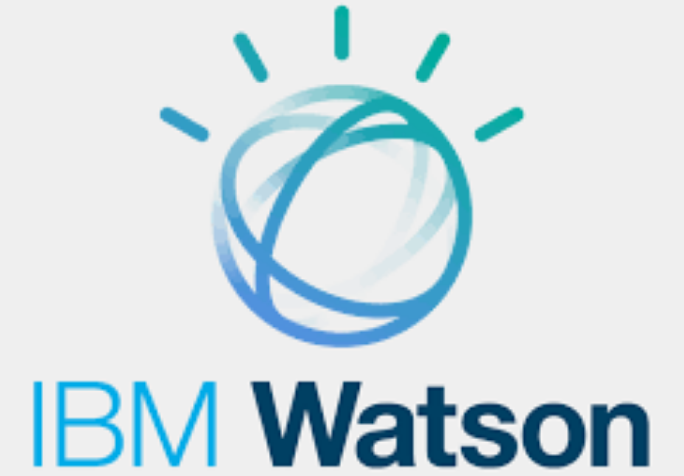 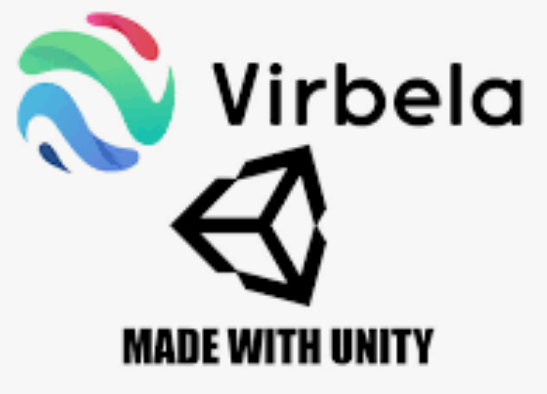 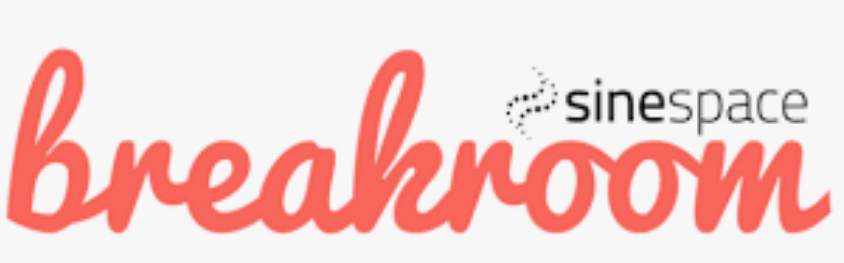 Creating XR Experiences
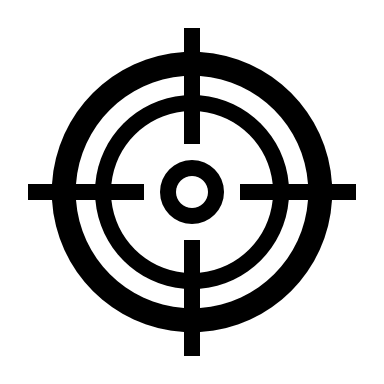 Define
Storyboard, Scripts, &  Engagement Plan
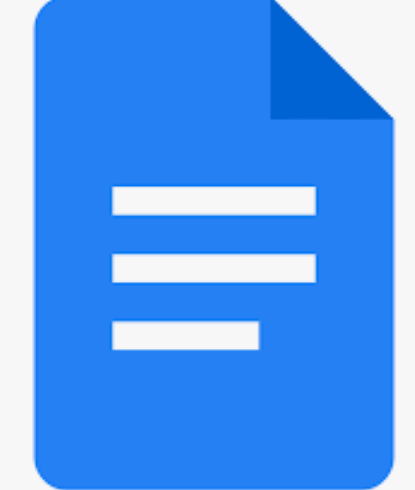 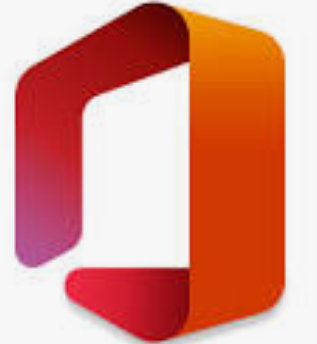 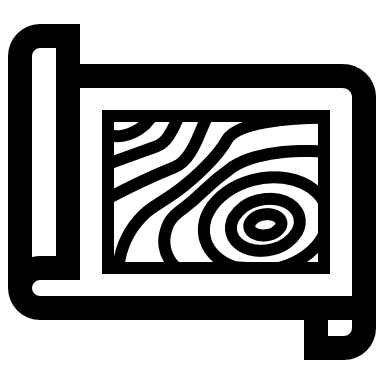 Create
Procure
Record
Model
Animate
Pipeline
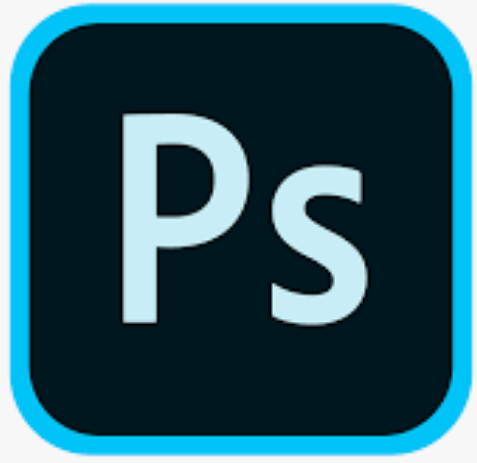 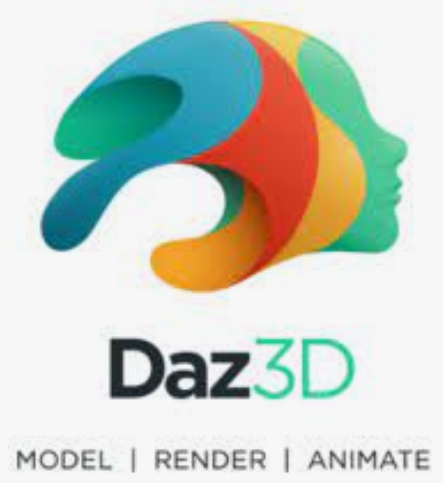 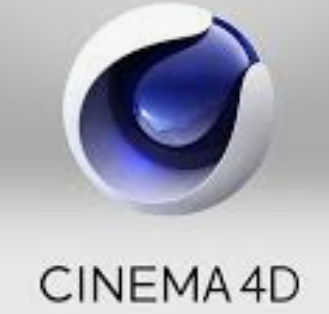 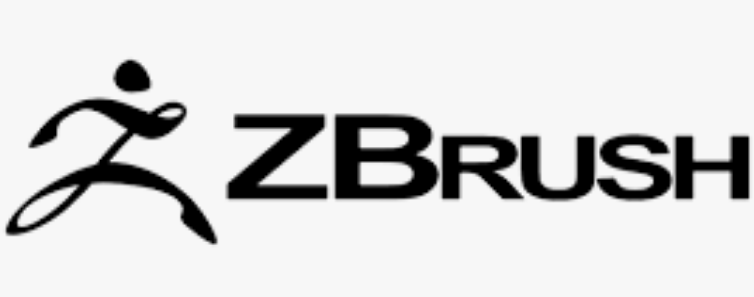 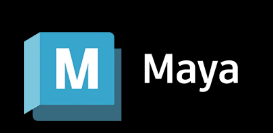 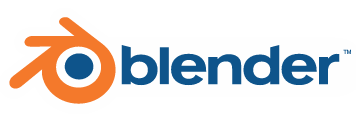 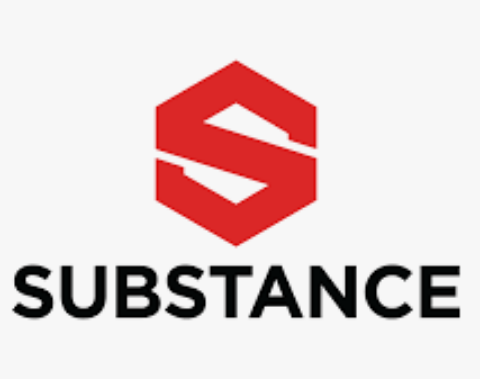 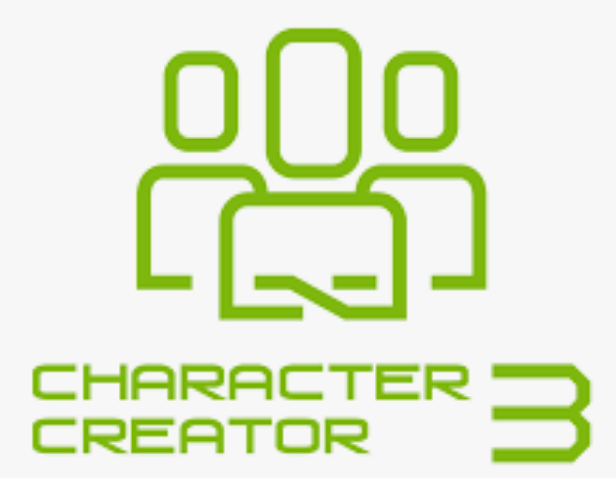 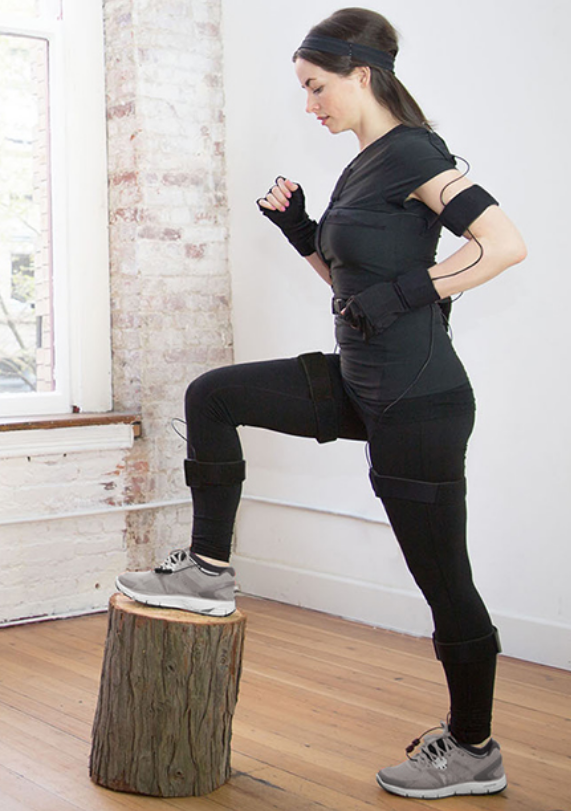 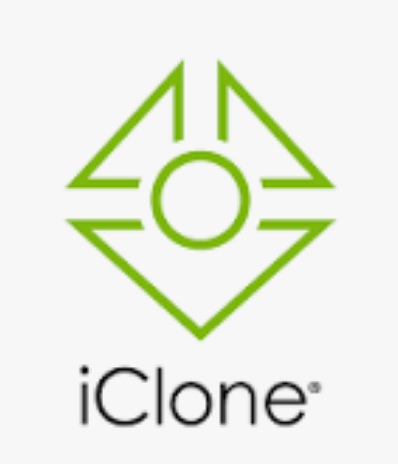 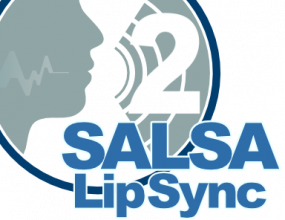 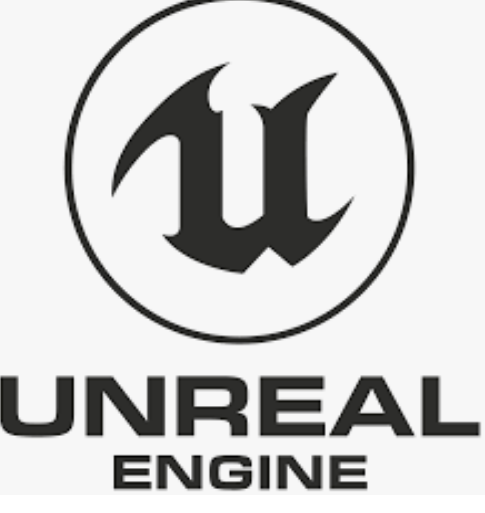 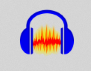 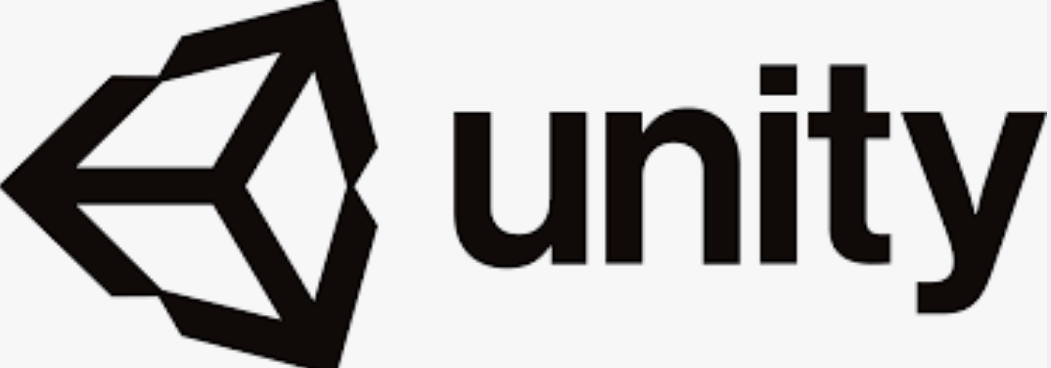 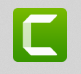 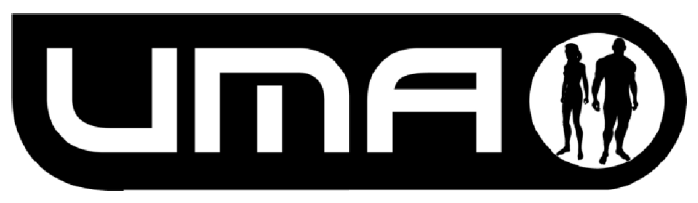 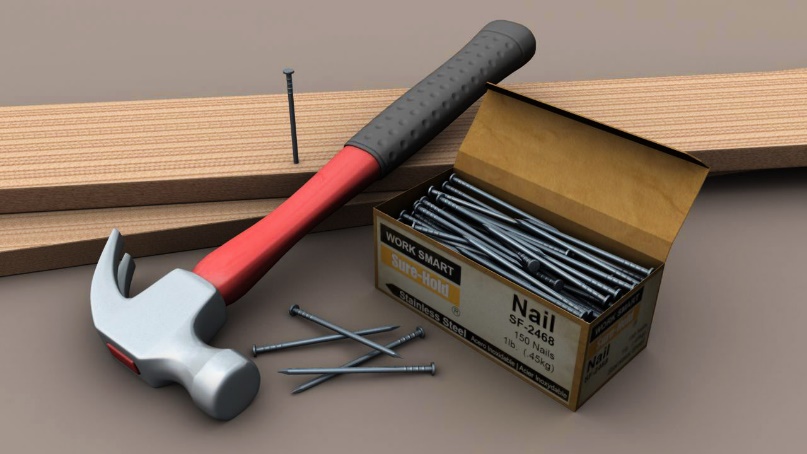 Tools
Establish
Game Engines
SW dev.
3rd Party Libs, APIs, etc.
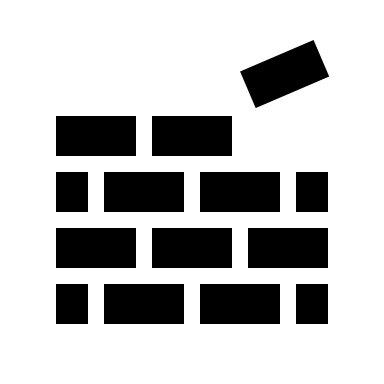 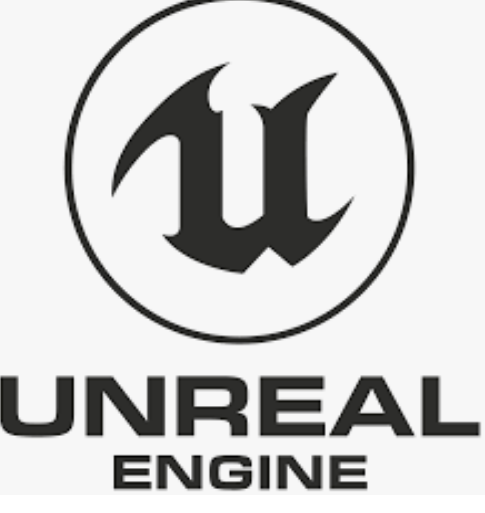 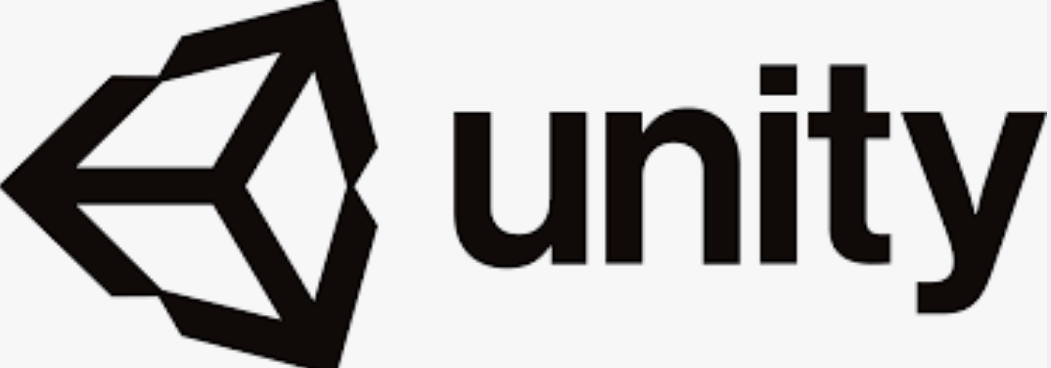 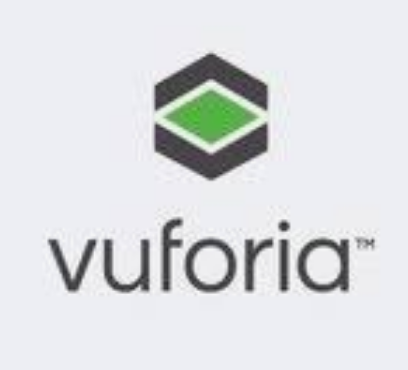 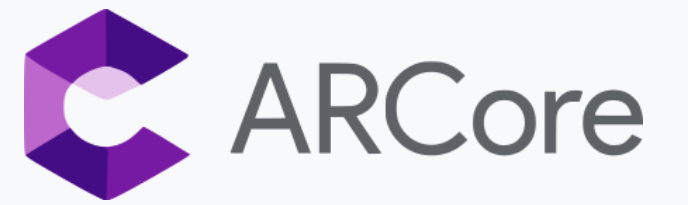 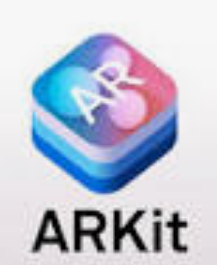 Deploy
Displays
Apps/Viewers
Services
Platforms, Hosting
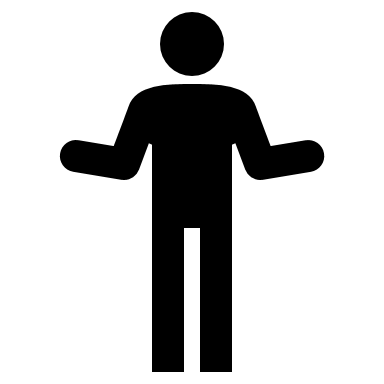 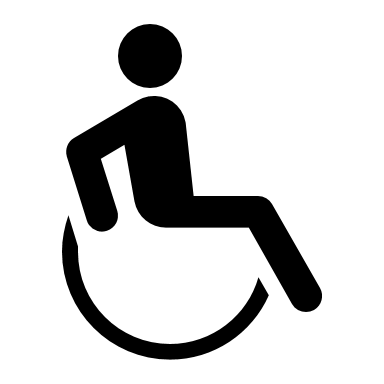 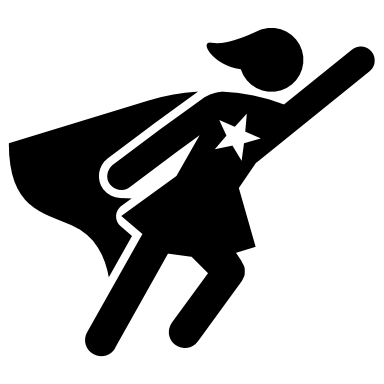 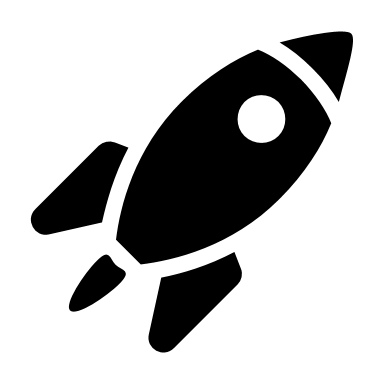 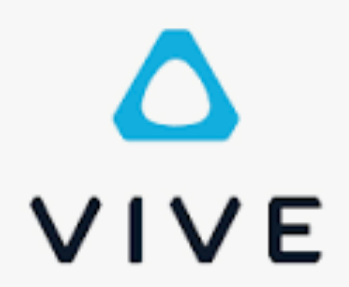 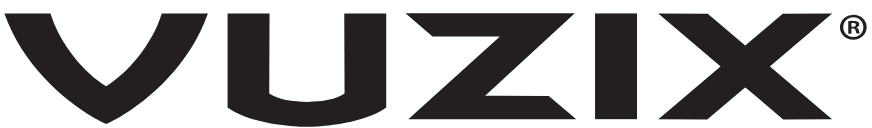 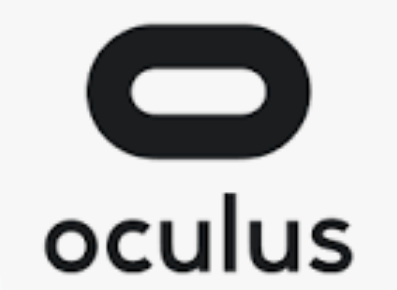 Talent
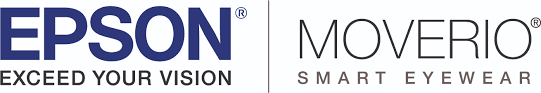 C#
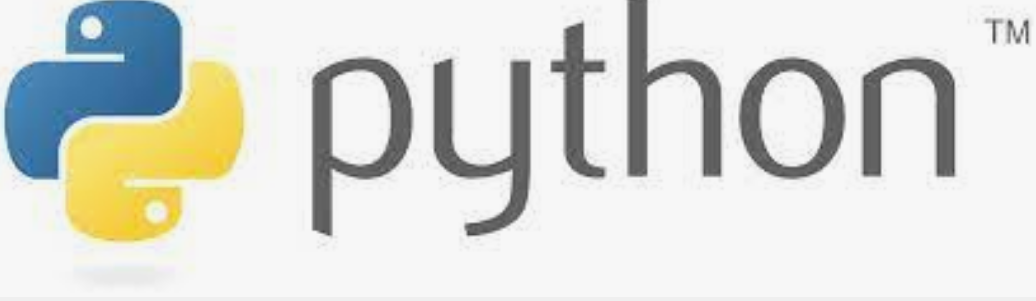 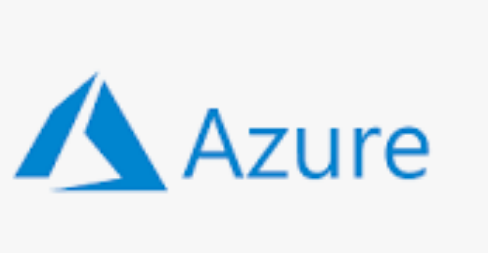 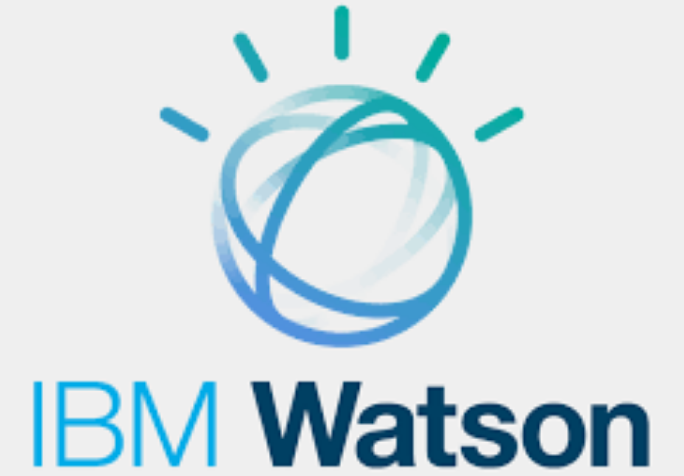 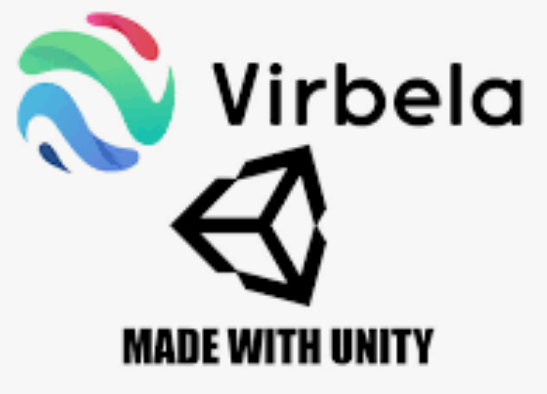 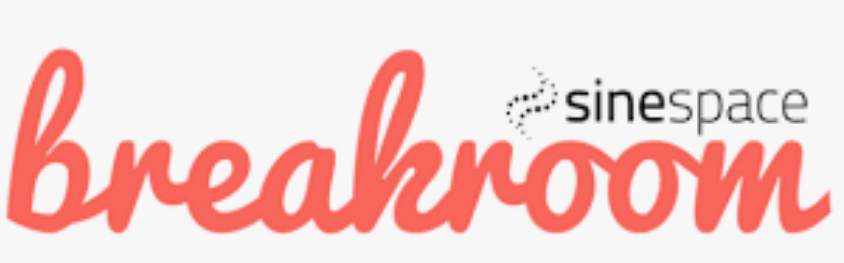 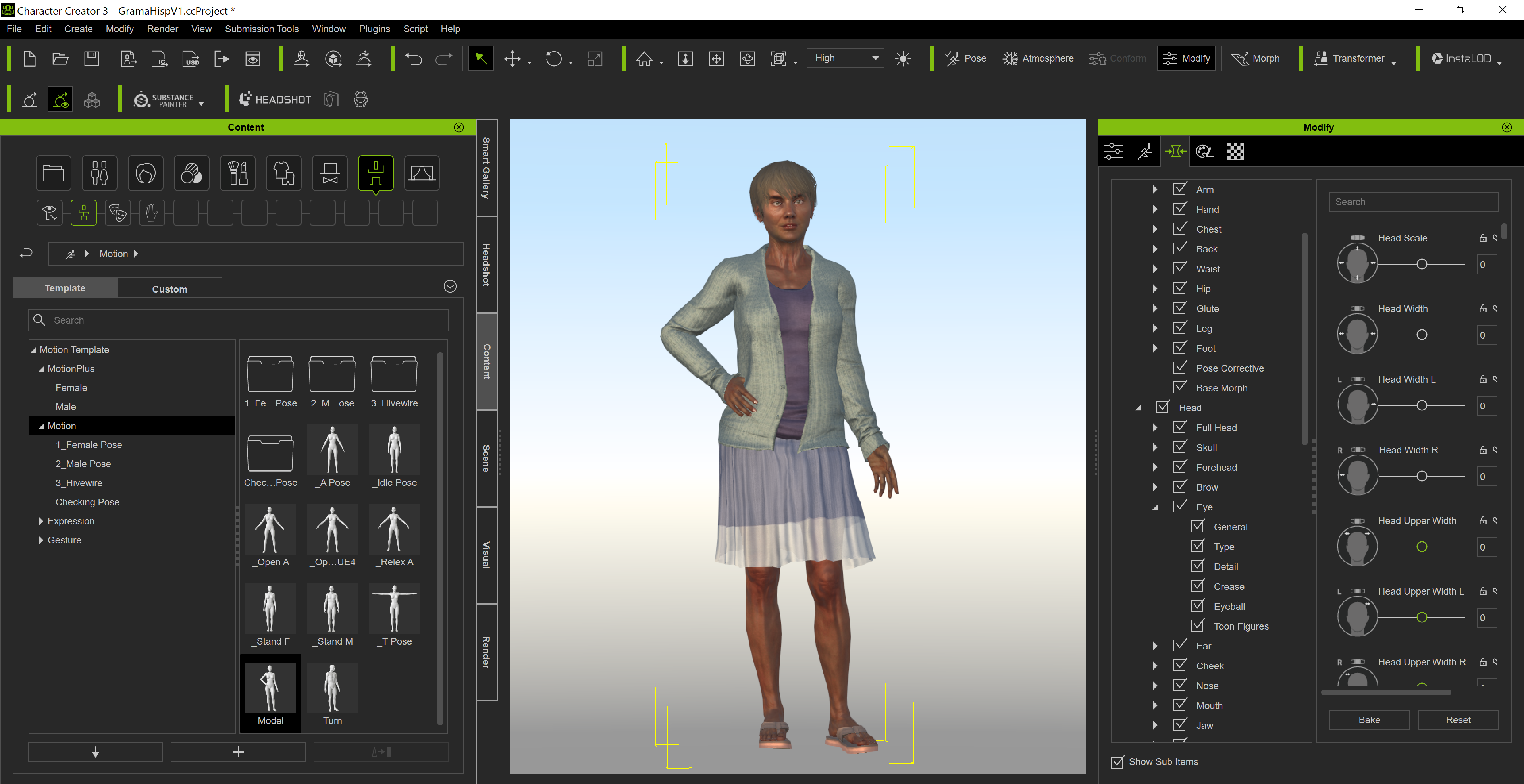 Character Creation
Character
Creation
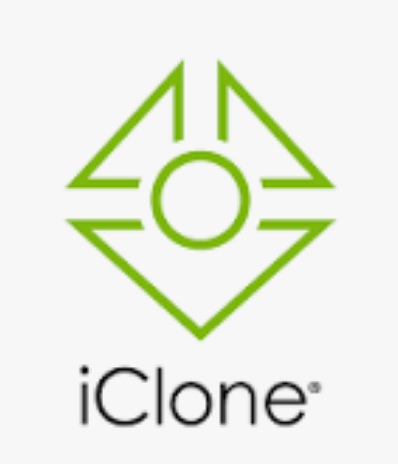 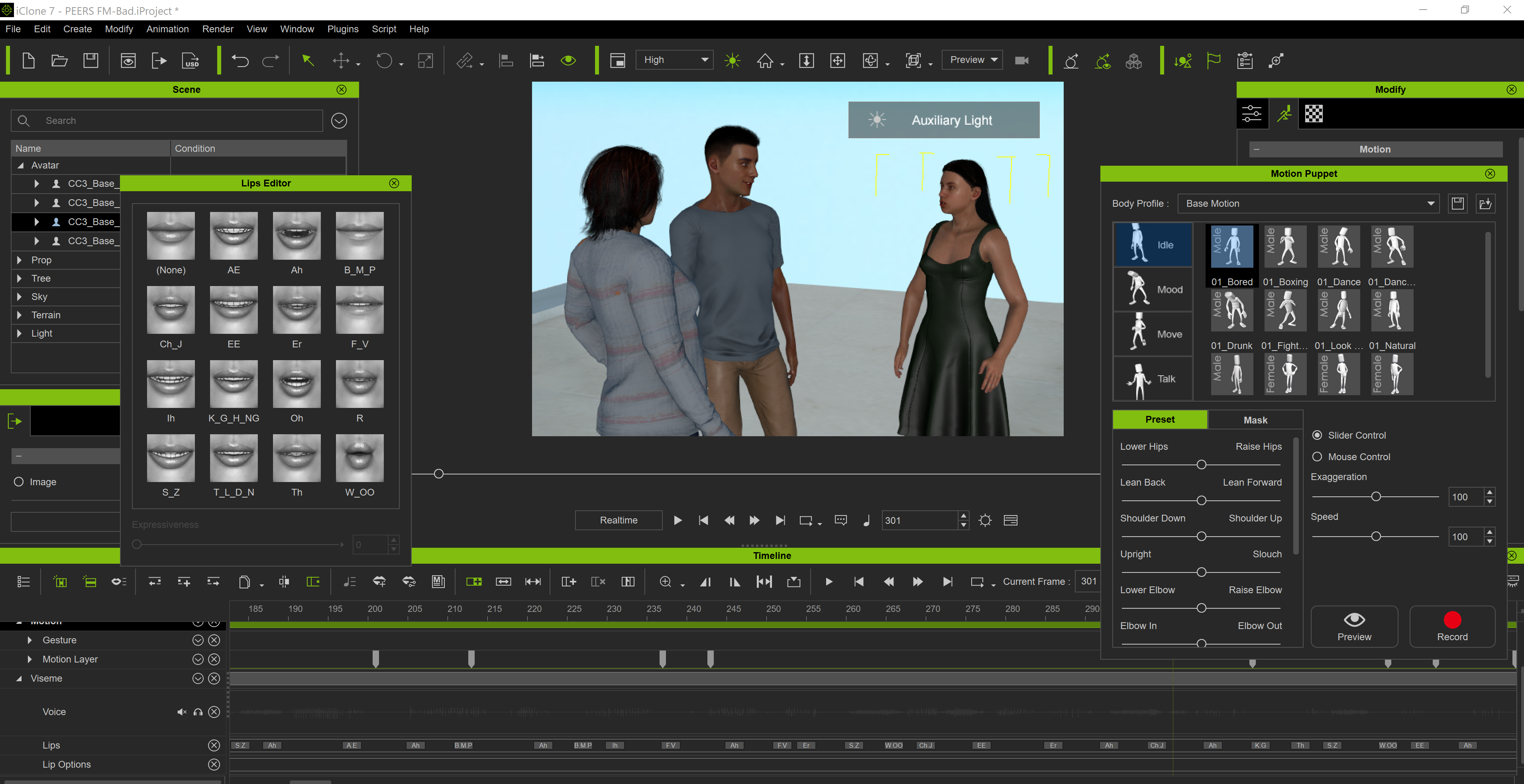 Animation
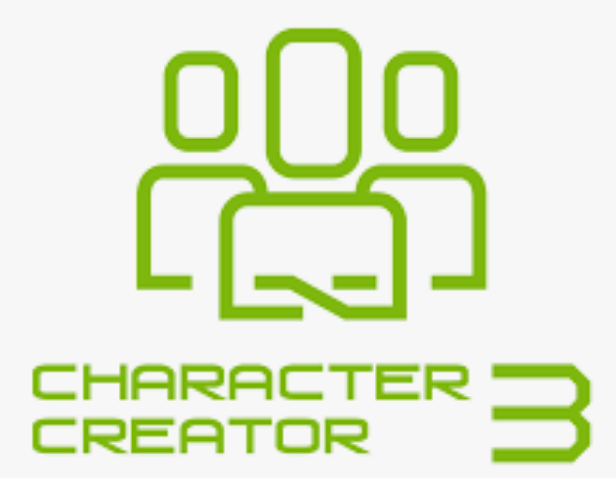 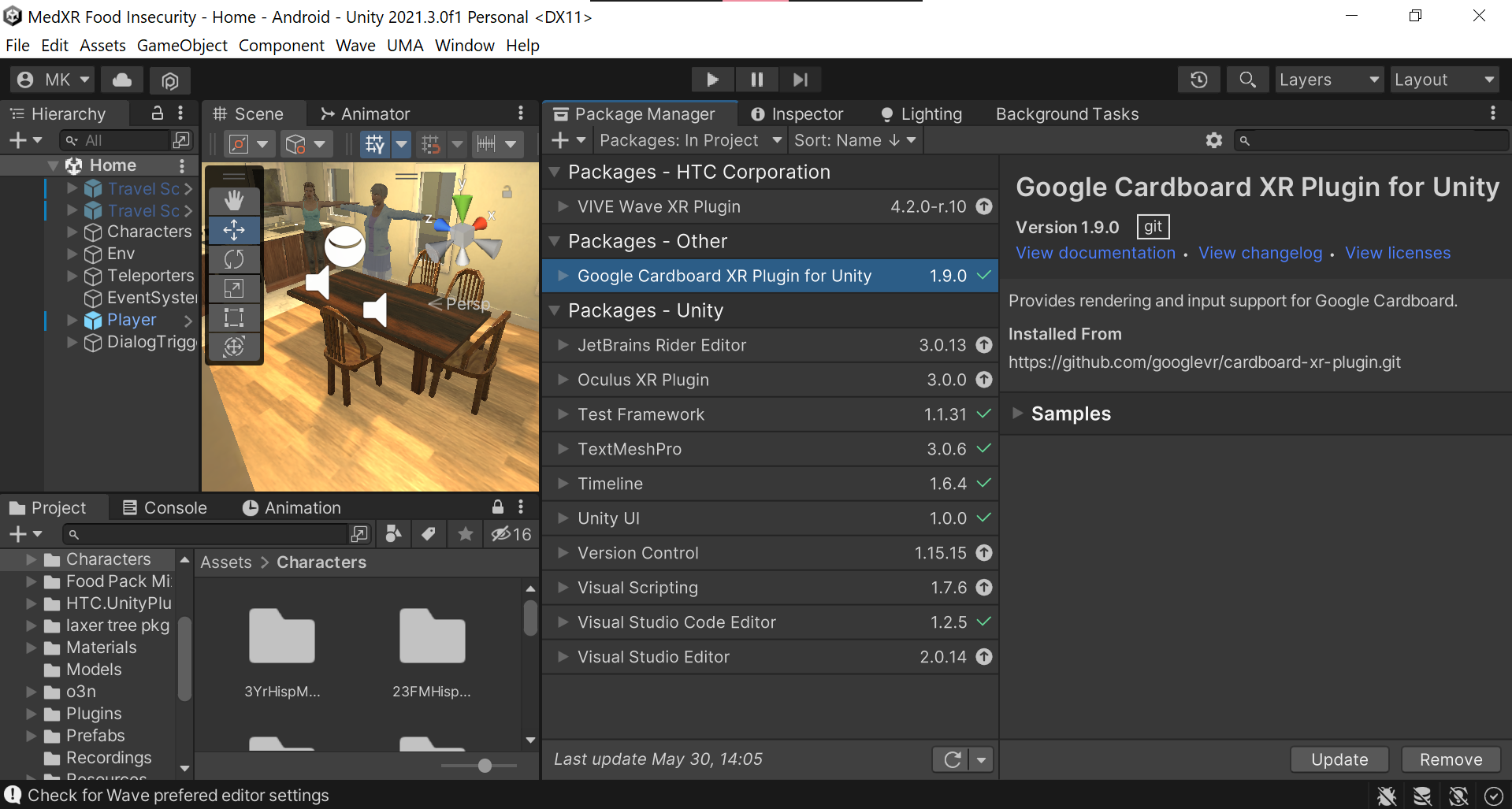 Game 
Engine Project
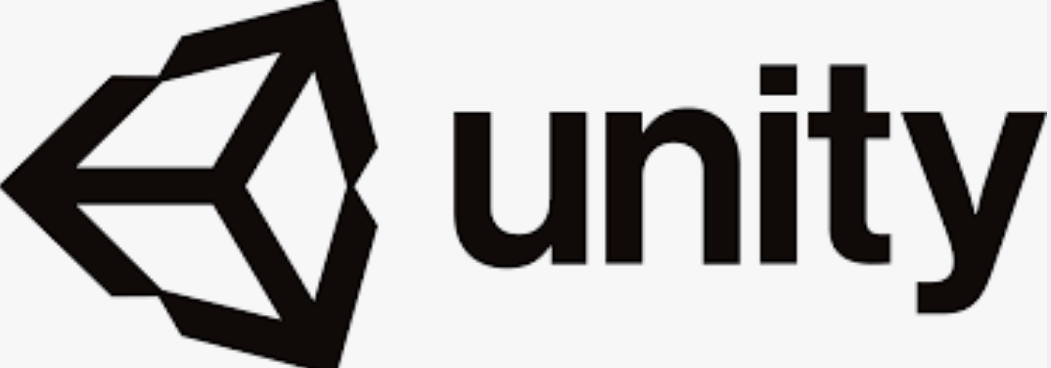 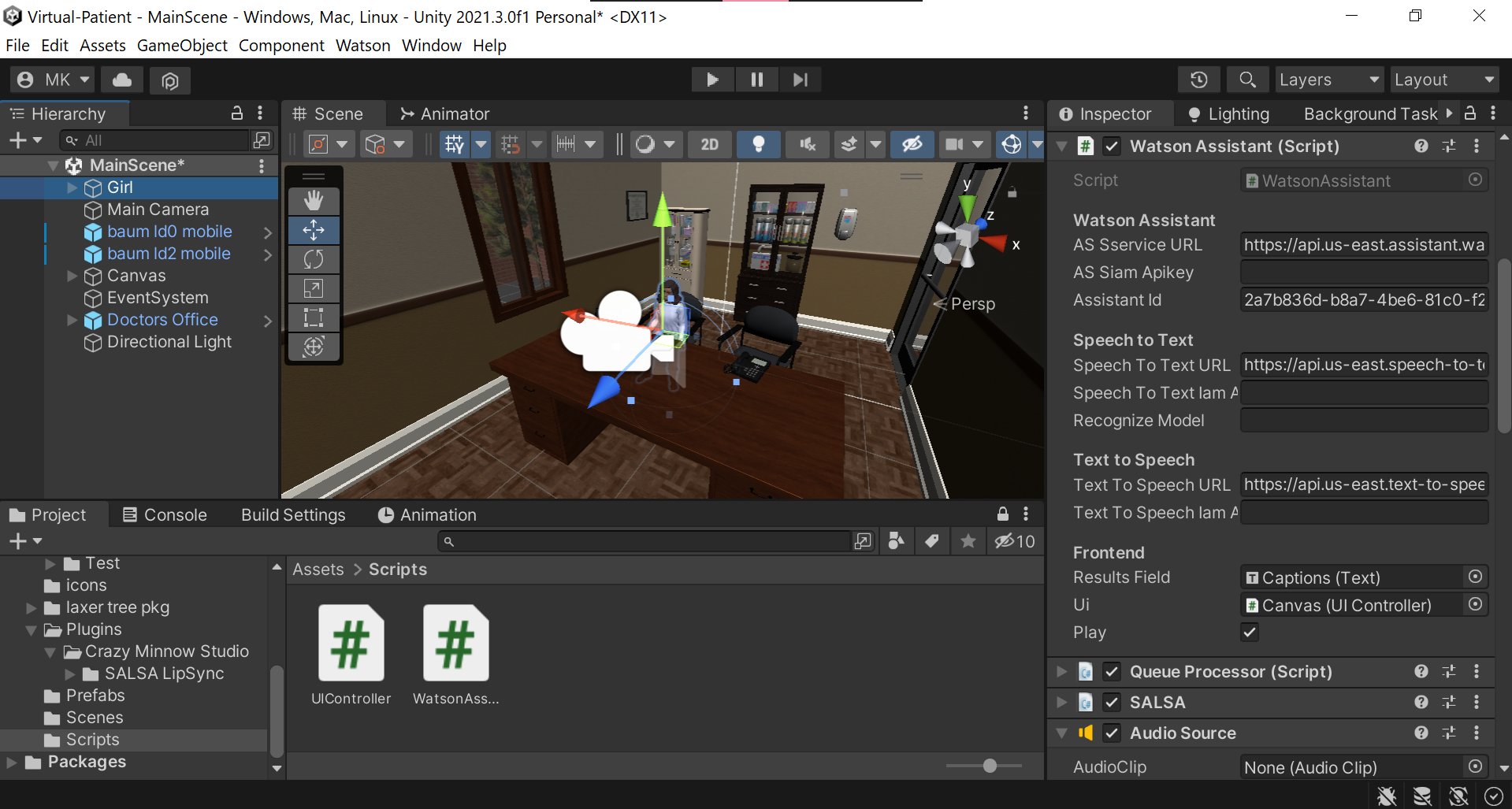 Game 
Engine Project
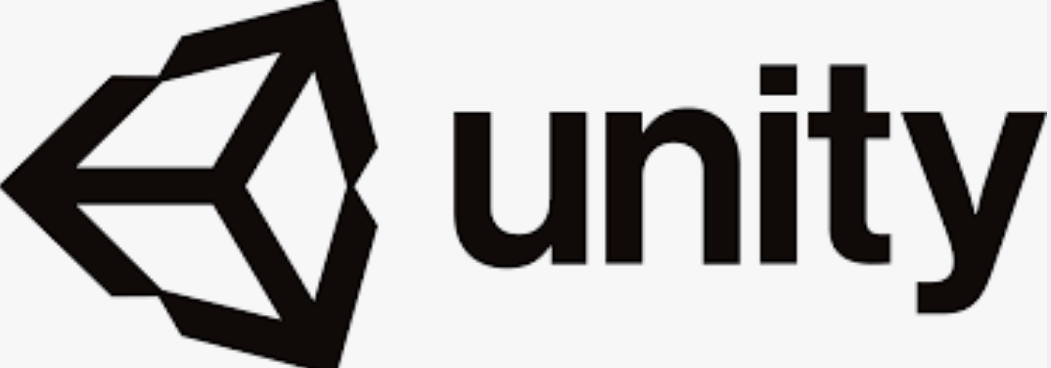 XR will power curriculum innovation
Key takeaways
High impact: pairing interns with experts
Organization: management and documents
XR tools: democratized and require expertise
XR development can be challenging
Maintaining engagement
Complex, lots of moving parts
Public perception and responsible use
Valuable results
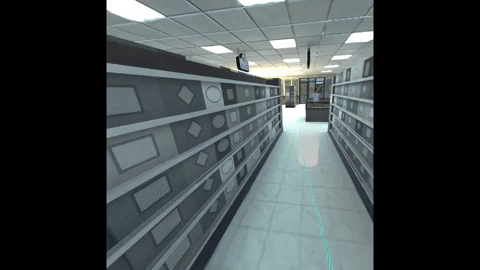 Context-specific VR: food insecurity
Enhanced manikin-based visual fidelity
Virtual adolescent communication
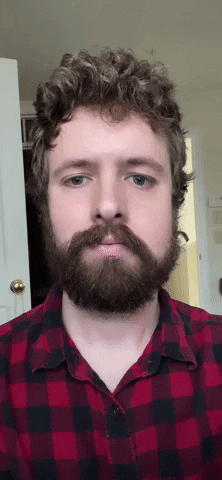 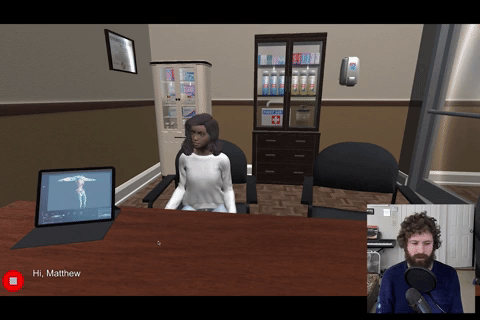 Contact us
Melissa Fischer, MD MEd
Melissa.Fischer@umassmed.edu
Patty Lanzillotti
Patricia.Lanzillotti@umassmed.edu
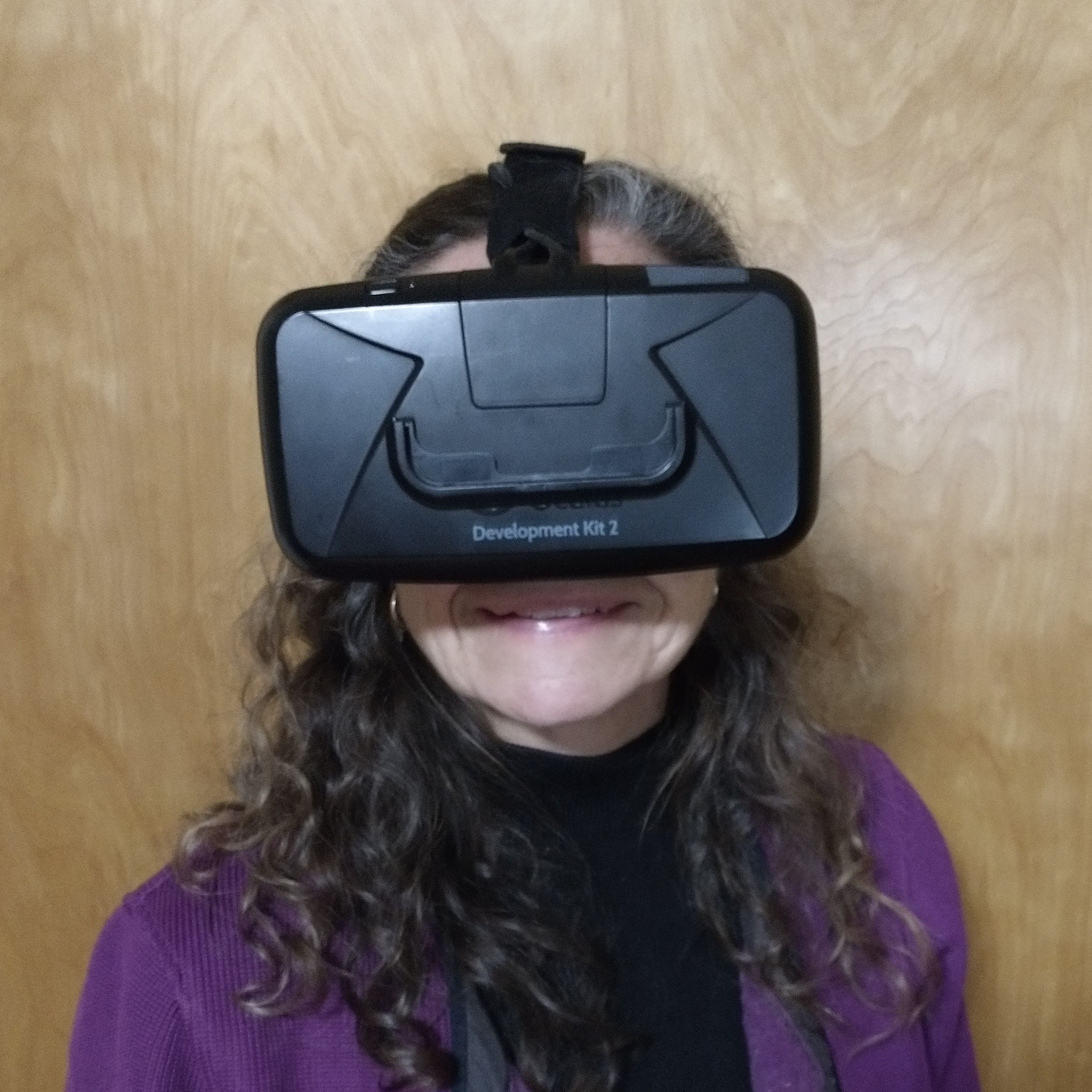 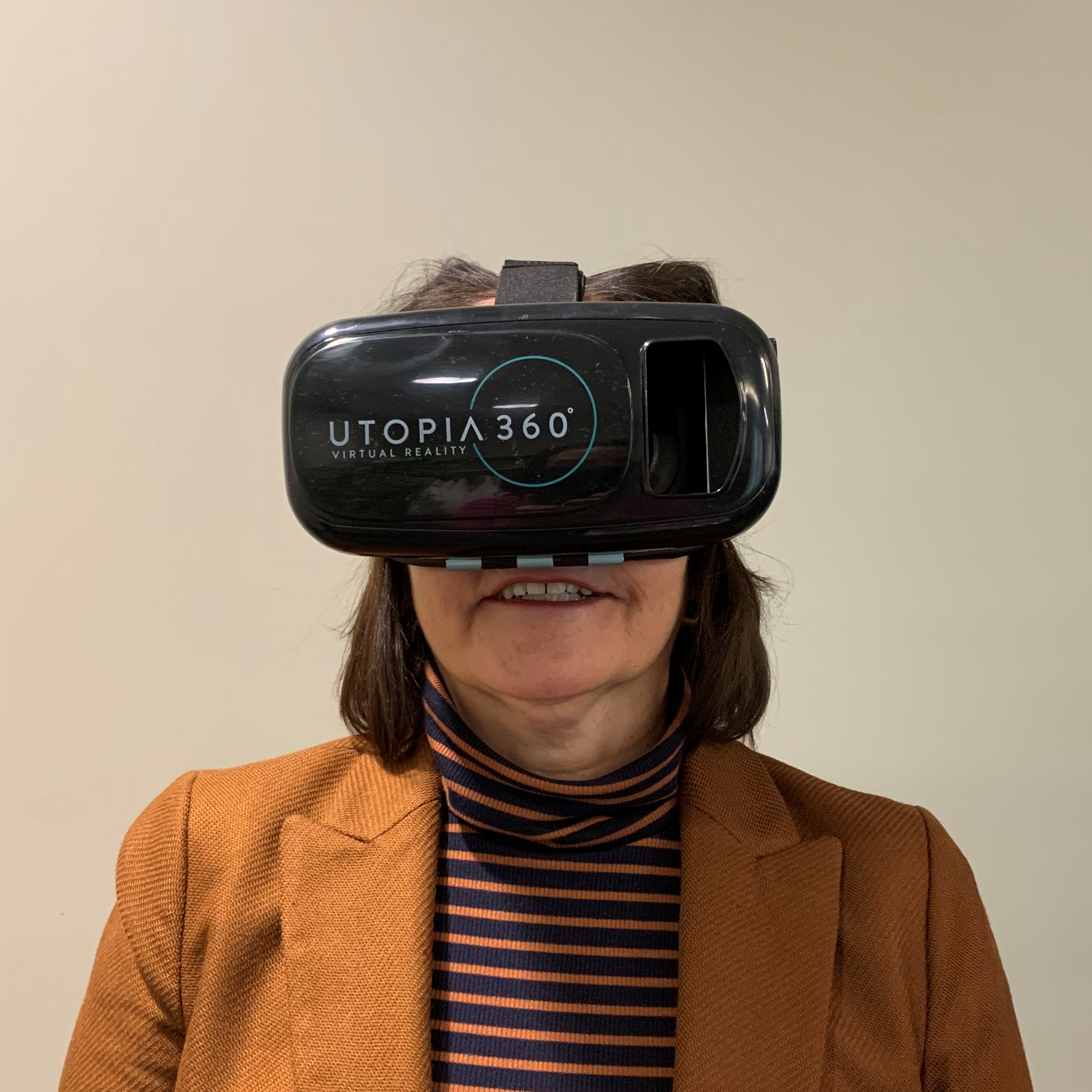 Matt Kersey
M.Kersey@columbia.edu
Julie LeMoine
Julie.LeMoine@umassmed.edu
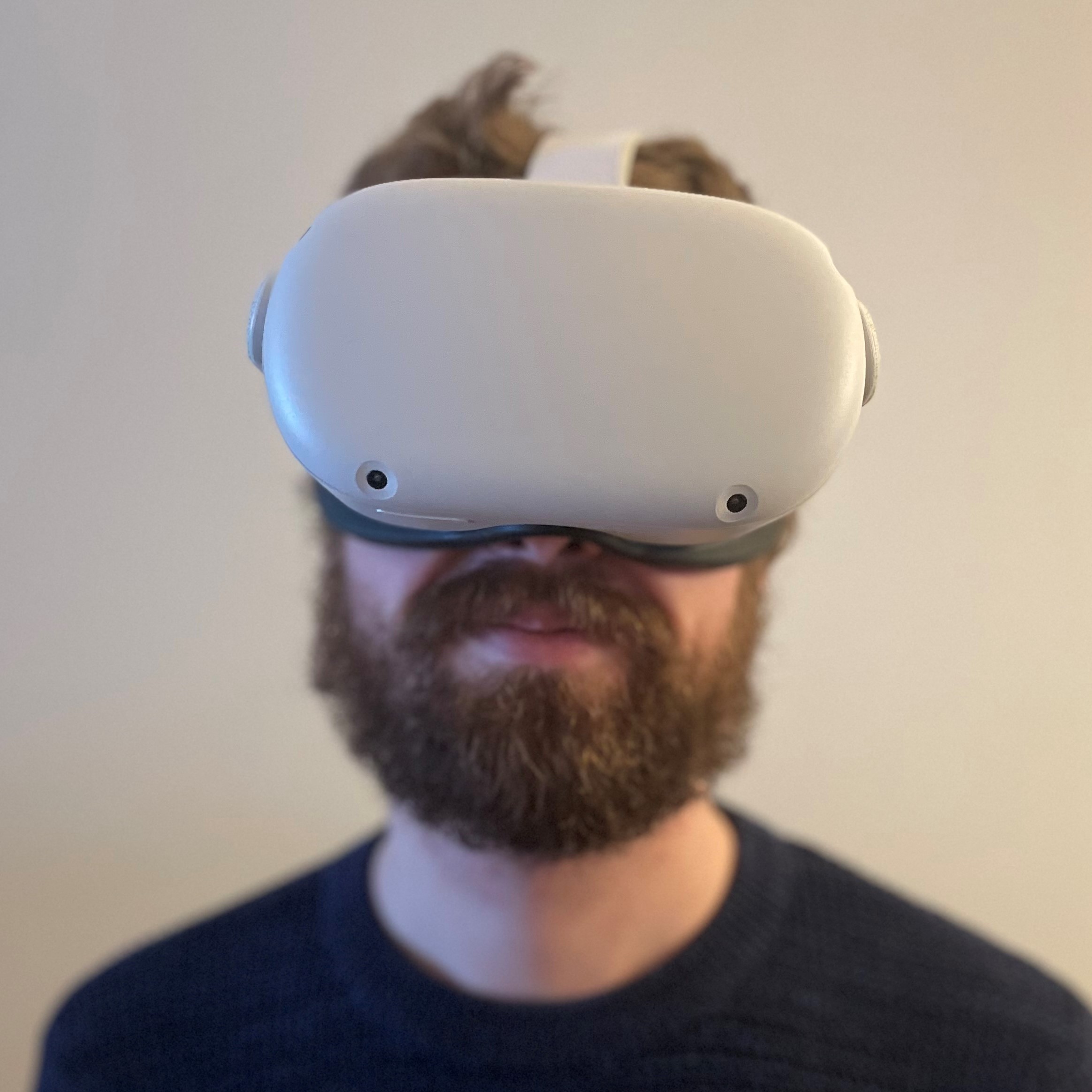 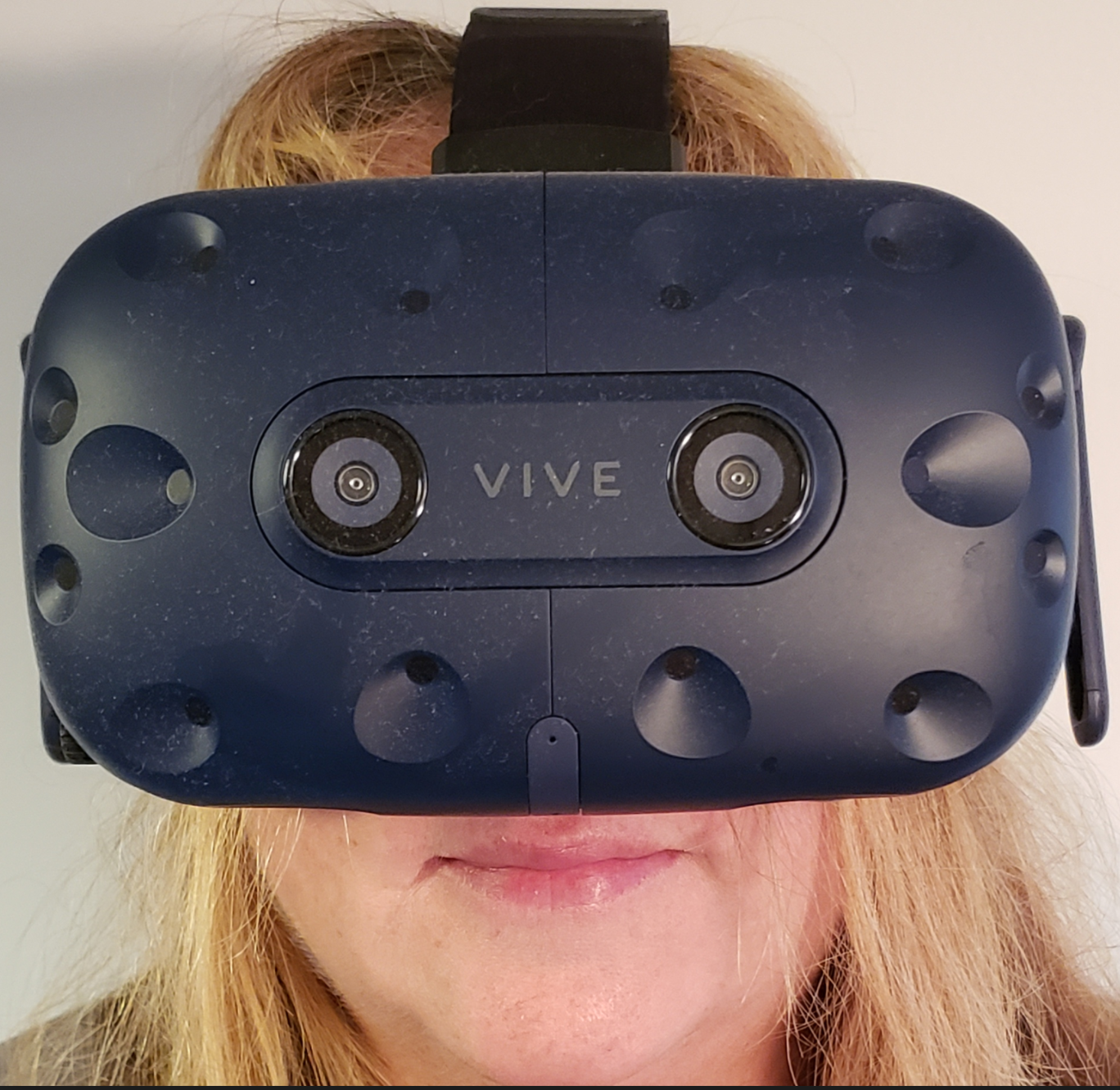